Conairí
Dara Bliain
Aonad 2: Foireann uirlisí oideachasóra
[Speaker Notes: Díol spéise daoibh, a mhúinteoirí:

Is é aidhm aonaid Pathways scoláirí ó chúlraí éagsúla a spreagadh chun smaoineamh ar a roghanna gairme, ar an bpróiseas cinnteoireachta gairme agus smaoineamh go háirithe ar an teagasc mar shlí bheatha inmhianaithe.   

Is tionscnamh de chuid an Tionscadail Conaire iad na haonaid seo, arna maoiniú ag an Údarás um Ard-Oideachas (ÚAO), atá lonnaithe san Institiúid Oideachais, Ollscoil Chathair Bhaile Átha Cliath (OCBÁC). 

Tá 3 aonad ann le haghaidh scoláirí an dara bliain, a mhaireann thart ar 2 uair an chloig an ceann. 
Aonad 1: Cineálacha clisteachta
Aonad 2: Foireann uirlisí oideachasóra
Aonad 3: Ar an gcás

Roinnt pointí tábhachtacha maidir leis an gcaoi a n-oibríonn aonaid Pathways:
Tá na sleamhnáin réidh le húsáid sa seomra ranga.   
Tá nótaí an mhúinteora chomh maith le treoir céim ar chéim do na gníomhaíochtaí ar gach sleamhnán ar fáil sna nótaí a ghabhann leis na sleamhnáin nó is féidir teacht orthu i bhformáid PDF.
Tá sé tábhachtach sleamhnáin a thaispeáint sa mhodh léirithe (mura moltar a mhalairt a dhéanamh sna nótaí sleamhnáin), mar braitheann roinnt gníomhaíochtaí ar bheochan. Sa chás go bhfuil beochan ar shleamhnán, léirítear é sin sna nótaí sleamhnáin.  
Nuair atá an téacs sna nótaí sleamhnáin i gcló iodálach, ba chóir don mhúinteoir athleagan a thabhairt do na scoláirí nó é a úsáid gan athrú; agus nuair nach bhfuil cló iodálach ar an téacs, tá an treoir ann don mhúinteoir amháin.
Is beag ullmhúchán atá ag teastáil ar ábhair. Ó am go chéile, agus ag brath ar an rang, d'fhéadfá cinneadh a dhéanamh fótachóip a dhéanamh de na sleamhnáin roimh ré. I ngníomhaíochtaí ina bhfuil ullmhúchán ag teastáil, cuirfear cabhair ar fáil ar Shleamhnán 2 agus sna nótaí sleamhnáin. 

Má tá tuilleadh eolais uait, déan teagmháil le:  mary.odoherty@dcu.ieGo raibh maith agat  

Go raibh maith agat]
Fad: Thart ar. 2 uair a chloig
Aonad 2: Foireann uirlisí oideachasóra
Cuspóirí foghlama molta

Táimid ag foghlaim conas...
pléigí smaointe Paulo Freire agus conas a bhaineann siad seo linne
tréithe pearsantachta nó tréithe dearfacha oideachasóra maith a aithint
machnamh a dhéanamh ar ábharthacht phearsanta na tréithe nó na tréithe seo agus eile
anailís a dhéanamh ar chur chuige teagaisc
machnamh, ó thaobh an mhúinteora, ar cad a d’oibrigh go maith agus cad a d’fhéadfaí a fheabhsú san aonad seo
Táscairí Folláine
Athléimneach
Nasctha
Ardmheas
Feasach
Príomh-Scileanna
Léamh agus scríobh a bheith agat
Mé féin a bhainistiú
Ag fanacht ar fónamh
Ag bainistiú eolais agus ag smaoineamh
A bheith cruthaitheach
Ag obair le daoine eile
Cumarsáid
Aonad 2, Réamheolas
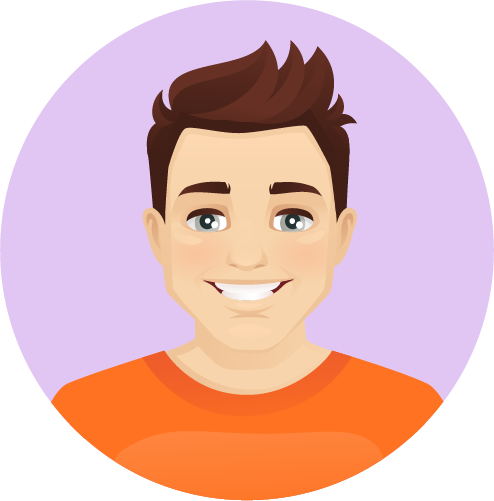 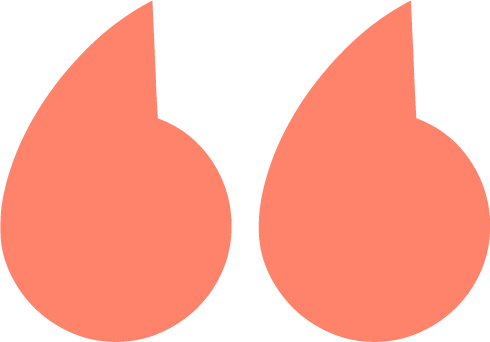 Haigh, is mise Liam. 
Deas buaileadh leat! 
Tá mé anseo le hinsint duit go mbainimid úsáid as deilbhíní (na pictiúir bheaga thíos) san aonad seo. Cuideoidh siad sin leat an méid a bheidh á dhéanamh agat le linn na ngníomhaíochtaí éagsúla a thuiscint. 
Bain sult as (agus bí ag foghlaim)!
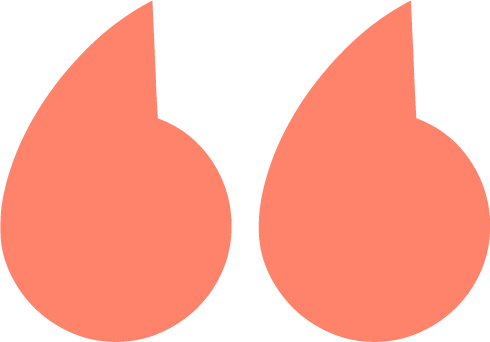 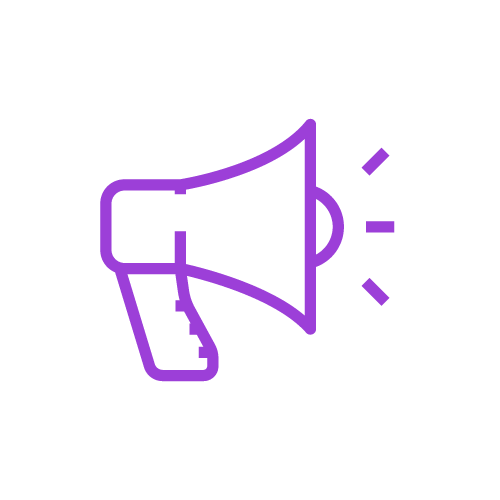 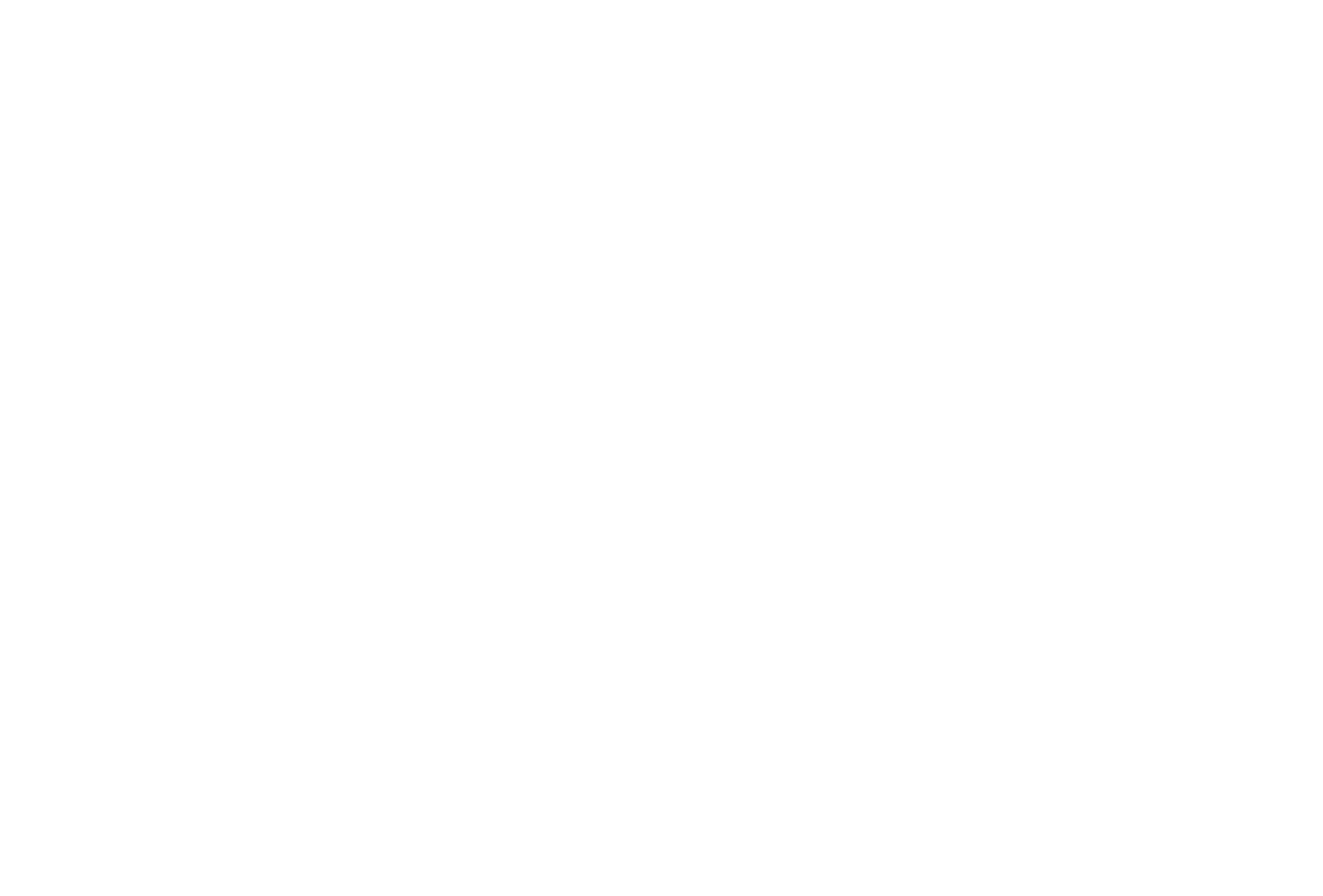 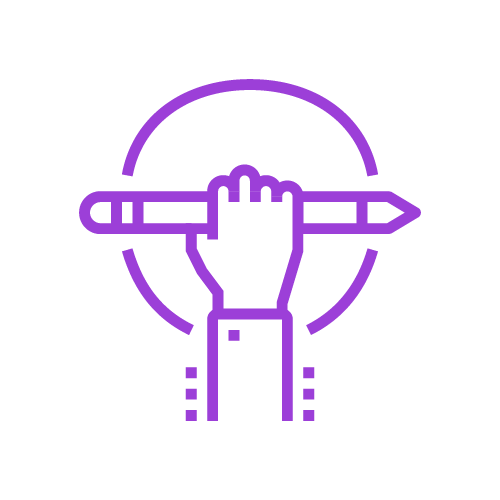 Plé ranga
Obair aonair
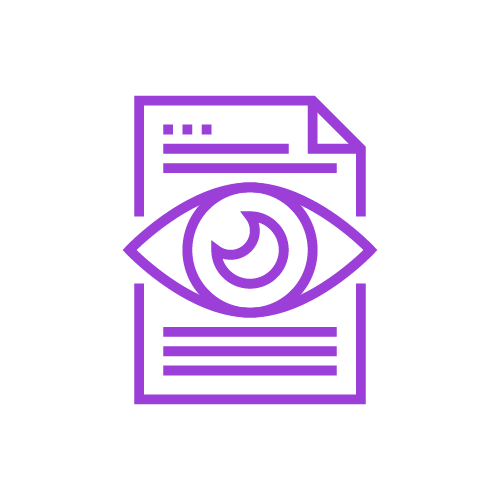 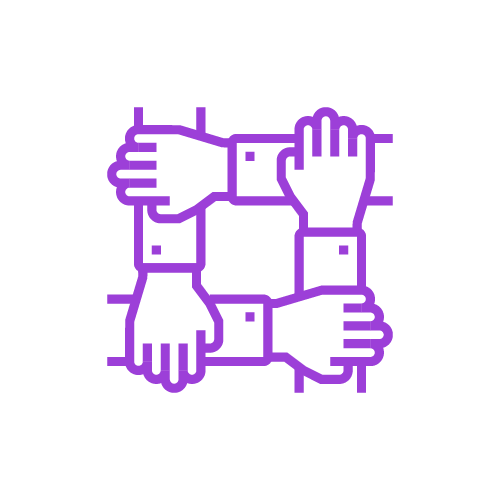 Léamh
Obair ghrúpa
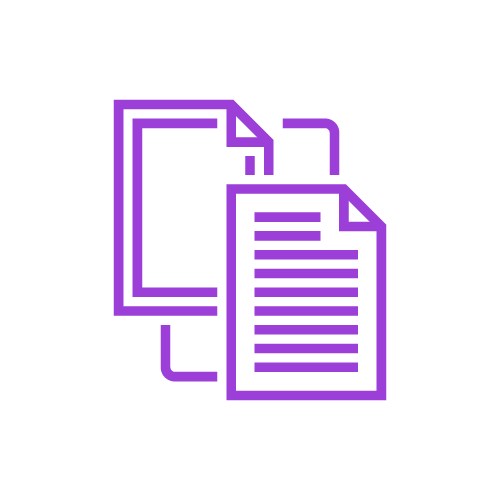 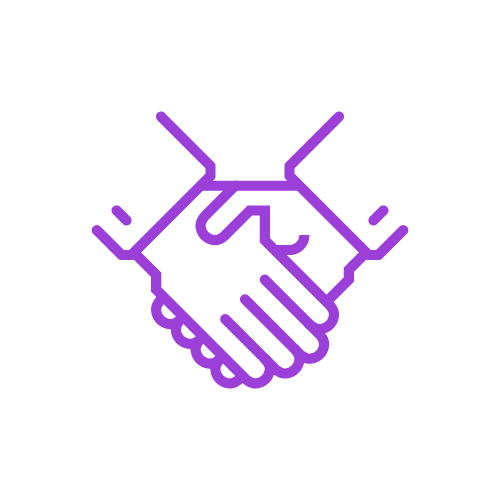 Gníomhaíocht le cois
Obair i bpéirí
Aonad 2, Gníomhaíocht 1
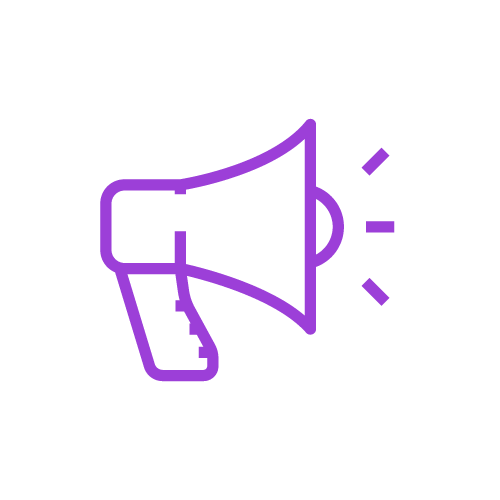 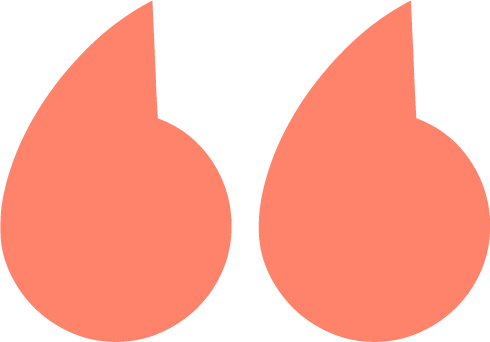 Is é an rud a dhéanann oideachasóir sa mhúinteoireacht ná go mbeidh na mic léinn in ann iad féin a dhéanamh.

Paulo Freire, oideachasóir agus fealsamh Brasaíleach
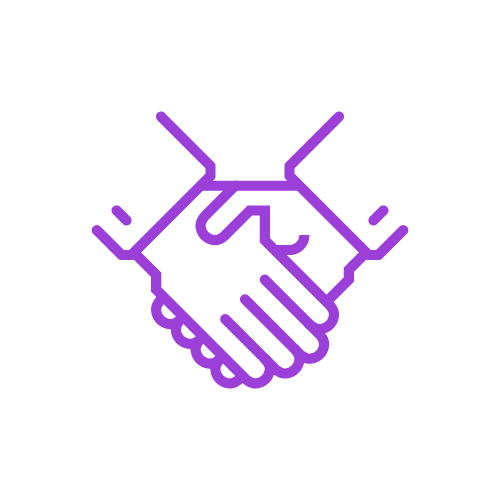 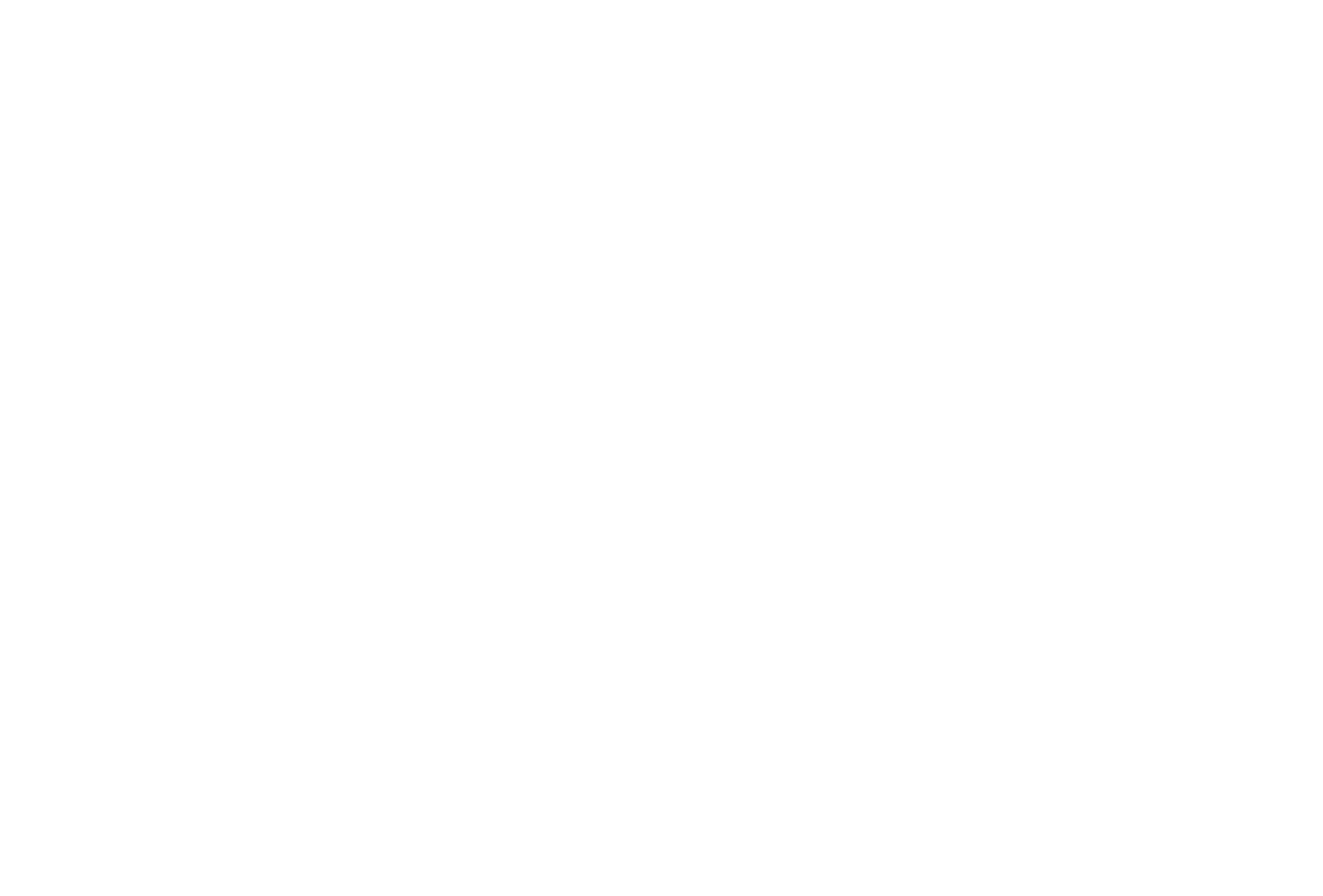 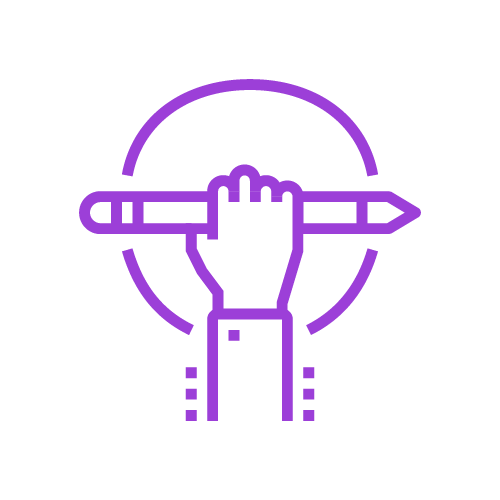 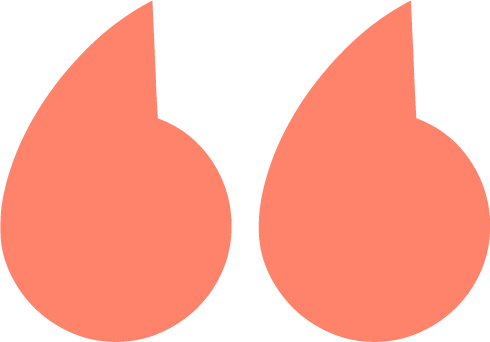 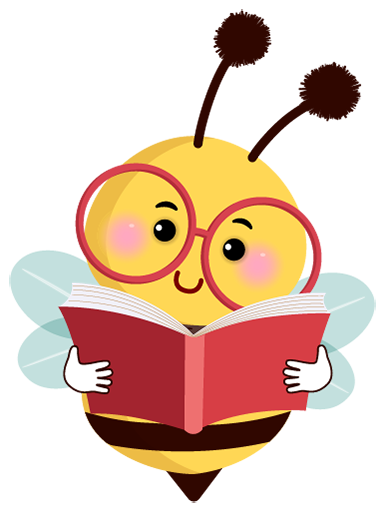 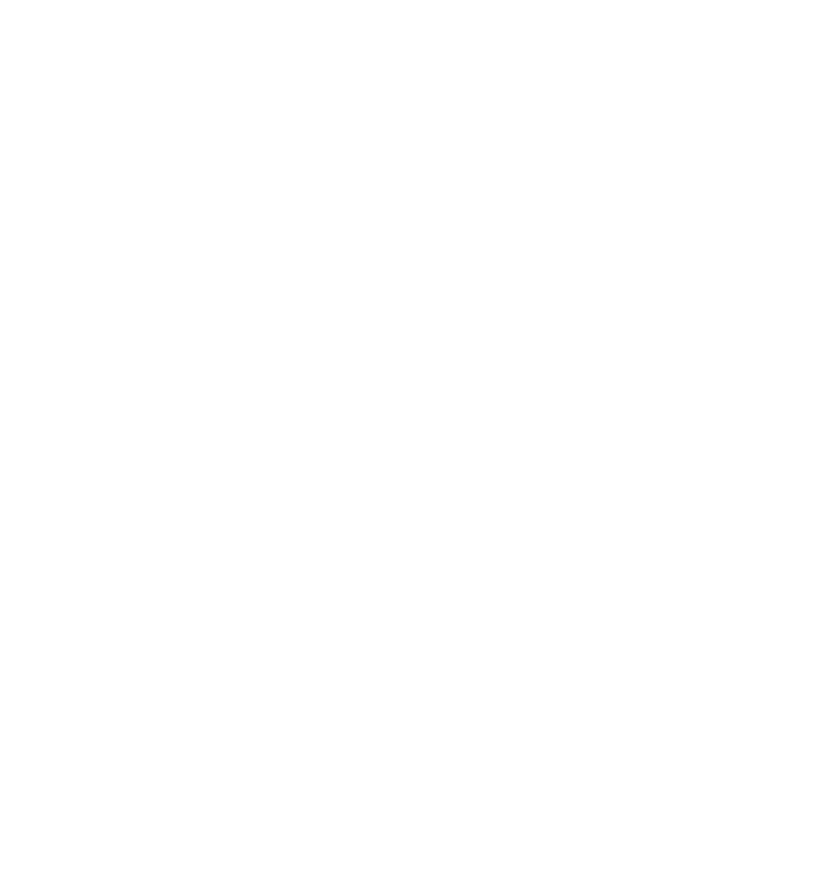 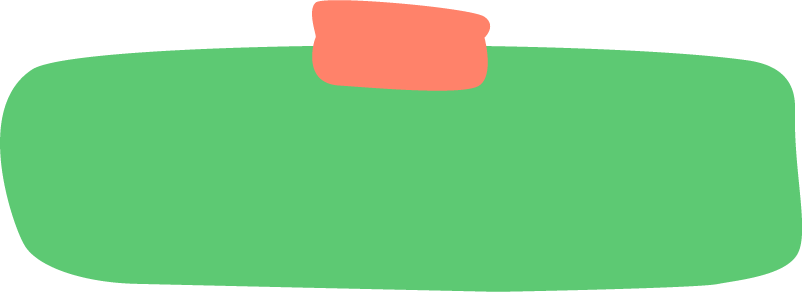 Is é an rud a dhéanann [cuir isteach teideal an phoist nó na gairme atá roghnaithe agat] in [cuir isteach an rud a dhéanann duine i do phost nó sa ghairm bheatha roghnaithe go hiondúil] [críochnaigh an abairt].
[Speaker Notes: Nótaí an mhúinteora (*Cliceáil le haghaidh 1 bheochan)

Fiafraigh ar iarratasóir an sliocht atá ar an sleamhnán a léamh os ard.

Fiafraigh díobh ar chuala éinne trácht ar Paulo Freire? Má tá, tabhair cuireadh do na mic léinn a mhíniú cé hé Freire. 

Bhí Paulo Freire (1921-1997) ina n-oideachasóir agus fealsamh Brasaíleach Rugadh é i Recife sa Bhrasaíl. Tar éis dó cáiliú mar mhúinteoir, d’oibrigh sé in áiteanna ina raibh go leor bochtaineachta le daoine fásta nár fhoghlaim riamh léamh ná scríobh. 

Chreid Freire gur iarr an t-oideachas traidisiúnta ar dhaltaí an méid a bhí foghlamtha acu a chur de ghlanmheabhair agus a athrá ach níor thacaigh sé leo a thuiscint. Chuir sé é seo i gcomparáid le daltaí a iompú ina gcoimeádáin a bhí le líonadh (ar a dtugtar coincheap baincéireachta oideachais Freire). D’áitigh Freire dá mhéad ama agus fuinnimh a chuireann mic léinn le faisnéis a stóráil, is ea is lú ama agus fuinnimh a bhí acu le bheith ina smaointeoirí criticiúla a d’fhéadfadh a aithint cad nach raibh ceart ina saol agus gníomhú chun athruithe dearfacha a dhéanamh dóibh féin agus do dhaoine eile. 

Ag brath ar do rang, b'fhéidir gur mhaith leat smaointeoirí criticiúla a shainiú mar dhaoine atá in ann smaoineamh go domhain, atá fiosrach, atá in ann anailís agus meastóireacht a dhéanamh agus atá cruthaitheach.
 
Scríobh Freire go leor leabhar, agus is é an ceann is cáiliúla díobh ná Pedagogy of the Oppressed. Ciallaíonn oideolaíocht na modhanna múinte nó cuir chuige teagaisc; le bheith faoi Shórt ciallaíonn sé a bheith gan chumhacht trí chóireáil éagórach. Tagann ainm an leabhair seo ó smaoineamh Freire gur chóir go n-athródh an t-oideachas ionas go saorann sé (saor) daoine, ionas go mbeidh an chumhacht acu a bheith ina ndaoine féin.

Roinn an rang ina phéirí.

In éineacht le do pháirtí:
Cuir sliocht Paulo Freire ar an sleamhnán i d’fhocail féin.
Pléigh an aontaíonn nó nach n-aontaíonn tú le Freire agus cén fáth.
Pléigh cé acu an mbaineann/conas a bhaineann smaointe Freire le do shaol. 

Faigh aiseolas ó rogha péirí.

NB: Is deis mhaith é seo chun do chuid smaointe a roinnt ar ráiteas Freire agus labhairt faoin tionchar atá ag Freire (nó fealsamh oideachais ar bith eile) ar do shaol gairmiúil. 

I d’aonar, smaoinigh ar ghairm bheatha nó post a d’fhéadfadh gur mhaith leat a bheith agat agus tú níos sine. 

Tóg amach do chóip/dialann nó píosa páipéir, agus peann/peann luaidhe.
 
* Cliceáil chun abairt a thaispeáint do dhaltaí le críochnú

Agus post nó slí bheatha ar leith ar intinn agat, líon isteach na bearnaí agus críochnaigh an chuid eile den abairt seo.

Ag brath ar do rang, b’fhéidir gur mhaith leat na samplaí seo a leanas a thabhairt:
Is é an rud a dhéanann pluiméir chun meaisíní níocháin agus leicneáin mhias a shocrú ná cabhrú le daoine a gcuid éadaí agus miasa a choinneáil glan.
Is é an rud a dhéanann altra chun aire a thabhairt do dhaoine nuair a bhíonn siad tinn ná iad a chompordú nuair is mó a bhíonn gá acu leis.

Tabhair cuireadh do dhaltaí a gcuid abairtí críochnaithe a roinnt.]
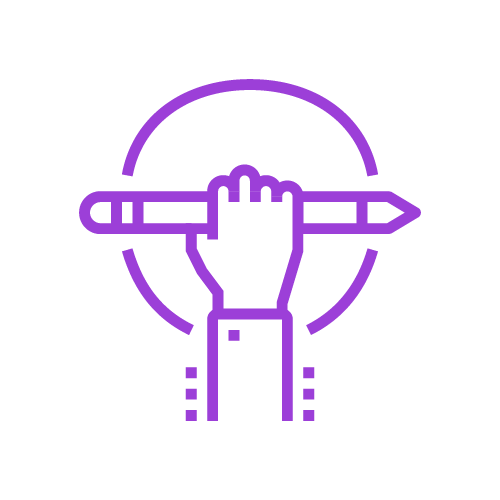 Aonad 2, Gníomhaíocht 2
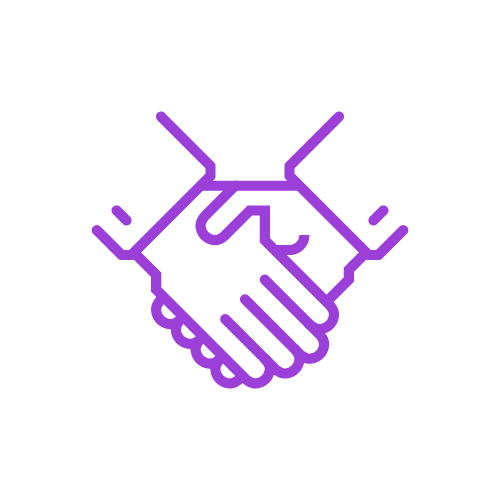 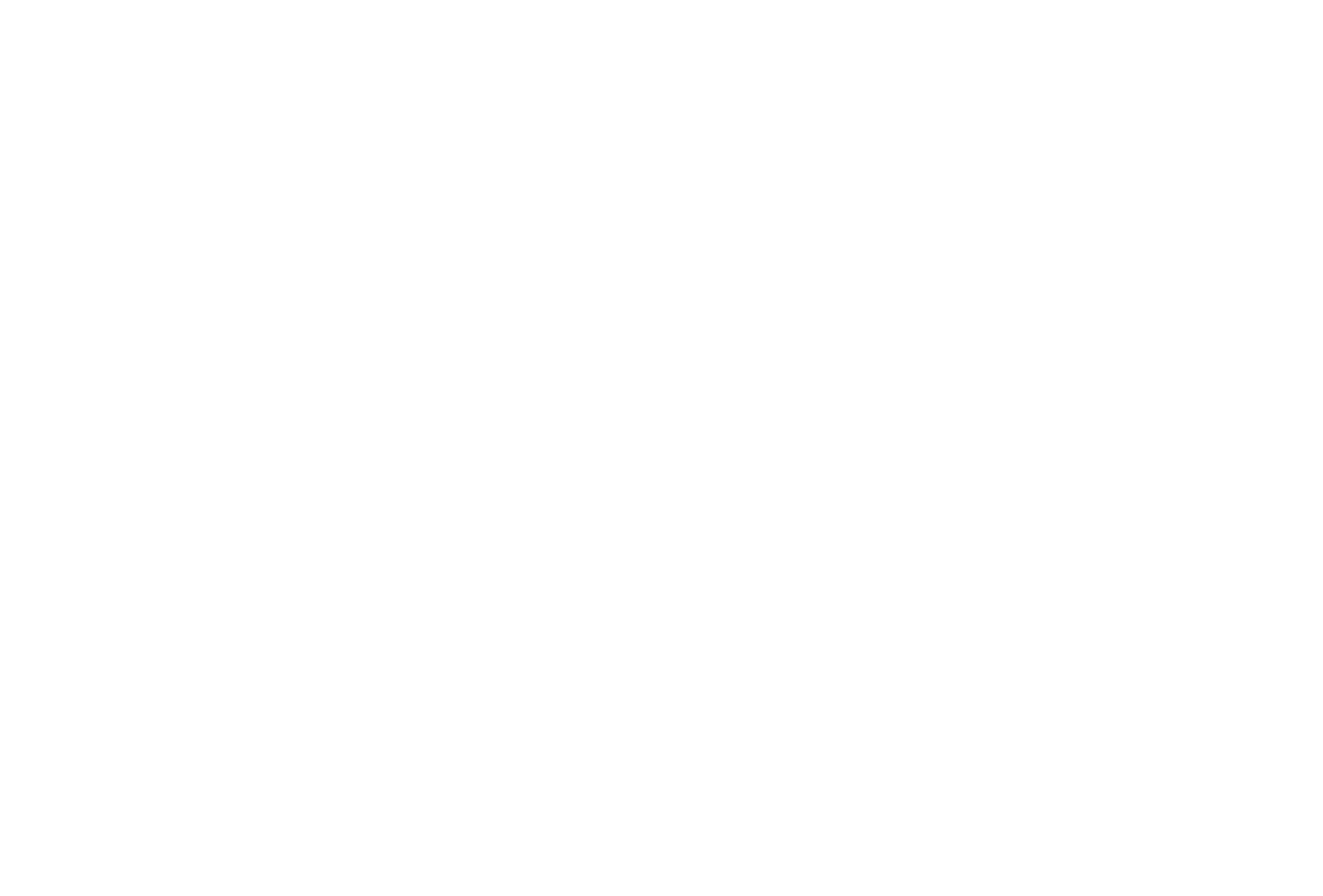 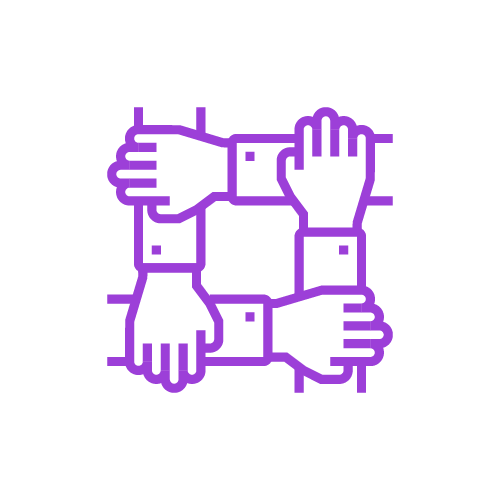 Ar do shon féin, smaoinigh ar oideachasóir amháin a spreag (nó a spreagann) agus ba (nó is) tionchar dearfach é/í i do shaol. 
Déan iarracht a aithint go díreach cad é ina phearsantacht nó ina gcarachtar a fhágann gur oideachasóir maith iad.
Roinn do chuid smaointe le duine amháin eile.
Oibrigh le chéile chun liosta a chruthú de na tréithe pearsantachta suntasacha atá ag do bheirt oideachasóirí.
I ngrúpaí beaga, pléigh na rudaí atá i gcoiteann ag do cheathrar oideoirí. 
Comhcheangail do liostaí de na tréithe pearsantachta nó tréithe a dhéanann oideachasóir maith.
[Speaker Notes: Nótaí an mhúinteora

Tóg nóiméad leat féin le smaoineamh ar oideachasóir amháin a spreag tú nó a raibh tionchar dearfach aige ar do shaol. Ba cheart go mbeadh an ‘oideachasóir’ ina dhuine a chuir spéis ionat, a thacaigh leat nó a mhúin rud éigin duit a bhí úsáideach nó a raibh a fhios agat a chuideoidh leat, anois nó níos déanaí sa saol. D’fhéadfadh gur múinteoir bunscoile nó meánscoile a bheadh ​​i d’oideachasóir, ach d’fhéadfadh gur duine muinteartha nó cara é, ceannaire óige nó club spóirt srl. 

Smaoinigh ar cad atá déanta ag an duine seo nó atá fós ag déanamh duit. Cén fáth a ndéanann siad é seo? Cad iad na saintréithe nó tréithe dearfacha pearsantachta atá acu a fhágann gur oideachasóir maith iad? 

Ag brath ar do rang, b’fhéidir go spreagfá na daltaí lena gcuid smaointe a scríobh síos.

Roinn an rang ina phéirí.

Roinn do scéal oideachasóra le do pháirtí. Cruthaigh liosta comhcheangailte de na tréithe nó tréithe pearsantachta dearfacha a dhéanann na daoine a roghnaigh tú mar oideachasóirí maithe.

Iarr ar gach beirt dul le chéile.

I do ghrúpaí, roinn do chuid scéalta inspioráideacha/tionchar oideachasóra agus pléigh a gcuid tréithe nó tréithe pearsantachta dearfacha.

Comhcheangail do dhá liosta de na tréithe nó na tréithe dearfacha pearsantachta a dhéanann oideachasóir maith. 

Faigh aiseolas ó roinnt grúpaí.]
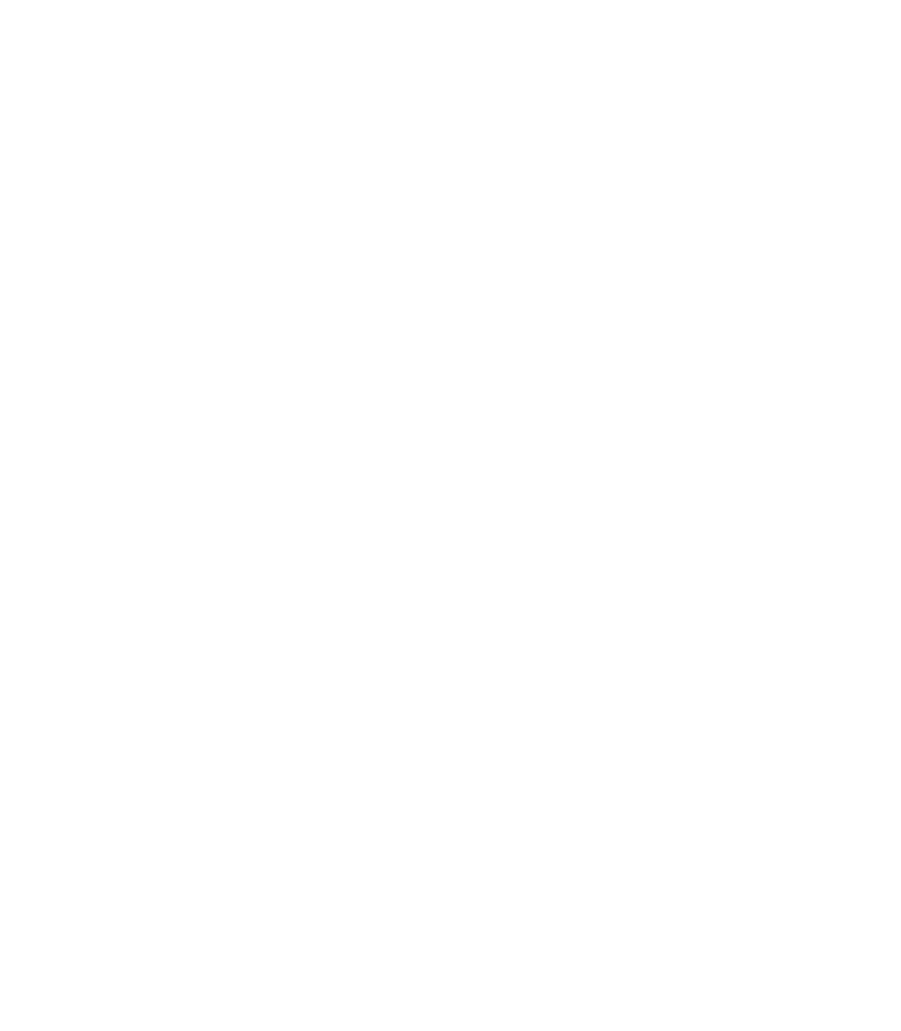 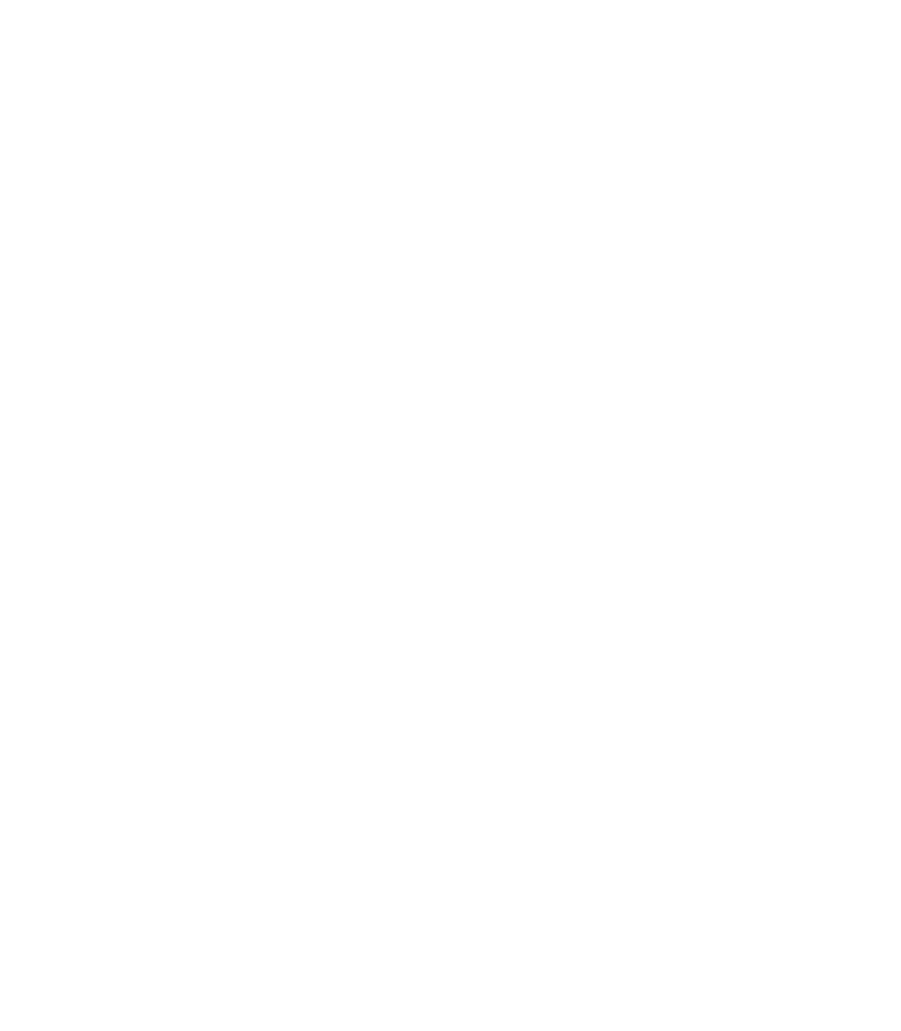 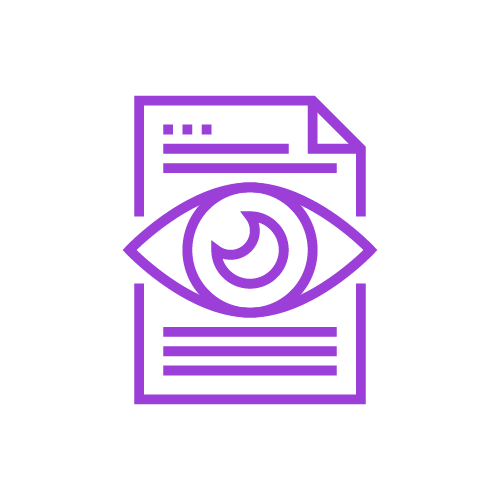 Spreag mo mhúinteoir Béarla iontach grá foghlama ina chuid mac léinn, bhí sé atruacha agus ionbhách agus cairdiúil le mothú iontach grinn. Chuir sé luach agus cothú ar gach mac léinn faoina chúram, beag beann ar stádas nó cúlra socheacnamaíoch. Fear iontach.
[Bhí] múinteoir agus ceann bliana den scoth agam a chabhraigh liom (bean óg ó eastát comhairle/scoil DEIS) a chreidiúint go bhféadfadh [mé] dul ar aghaidh le bheith ar an gcéad duine i [mo] theaghlach chun dul ar an ollscoil agus a bheith i mo mhúinteoir.
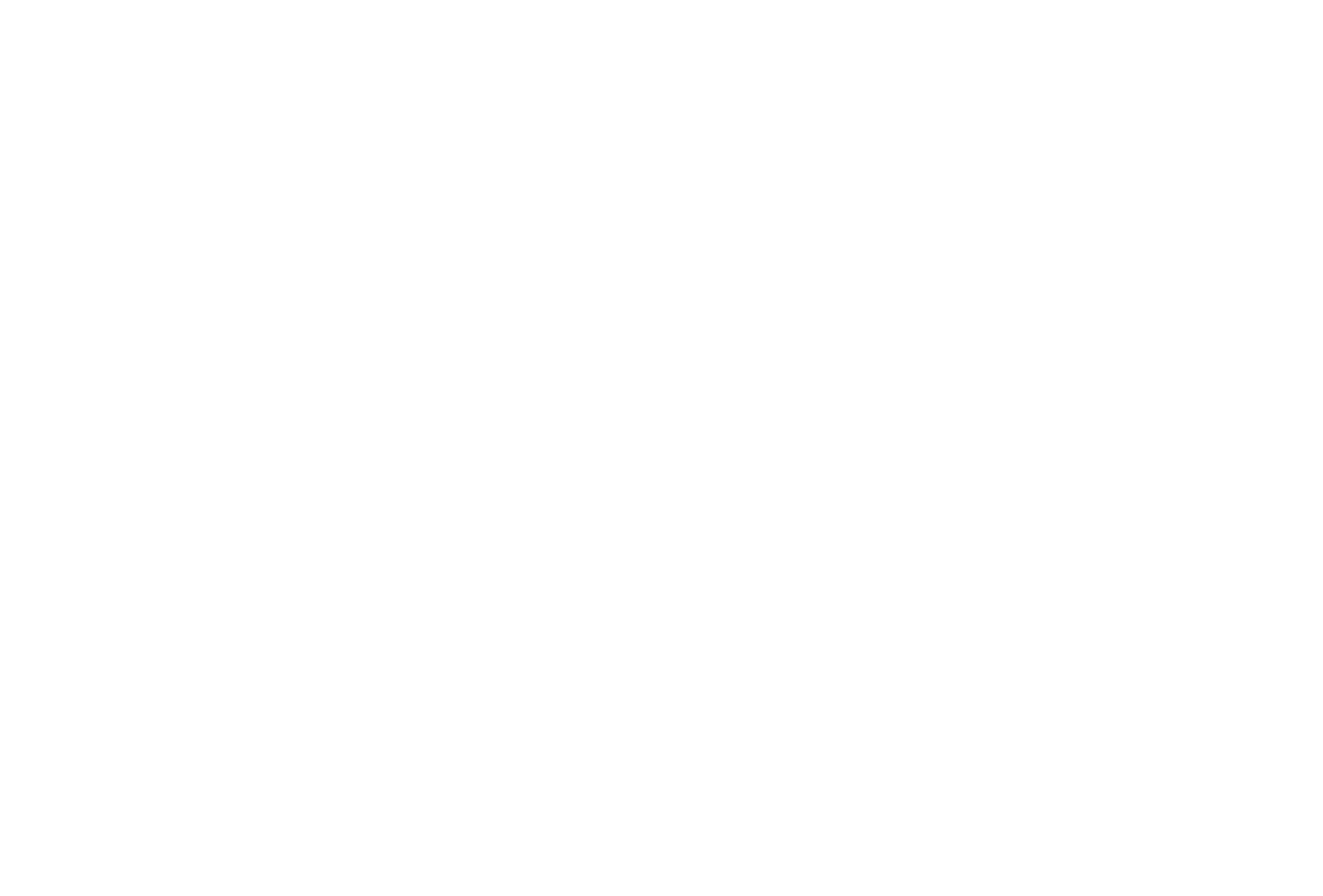 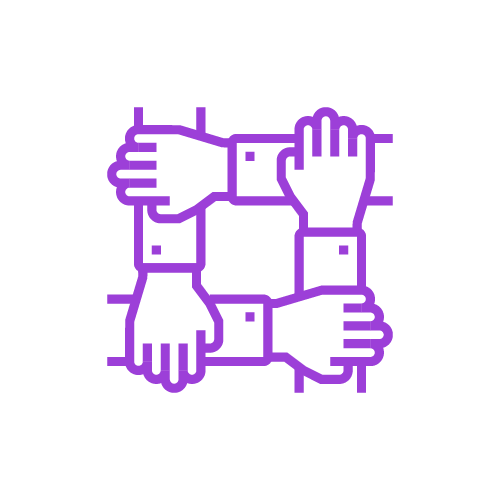 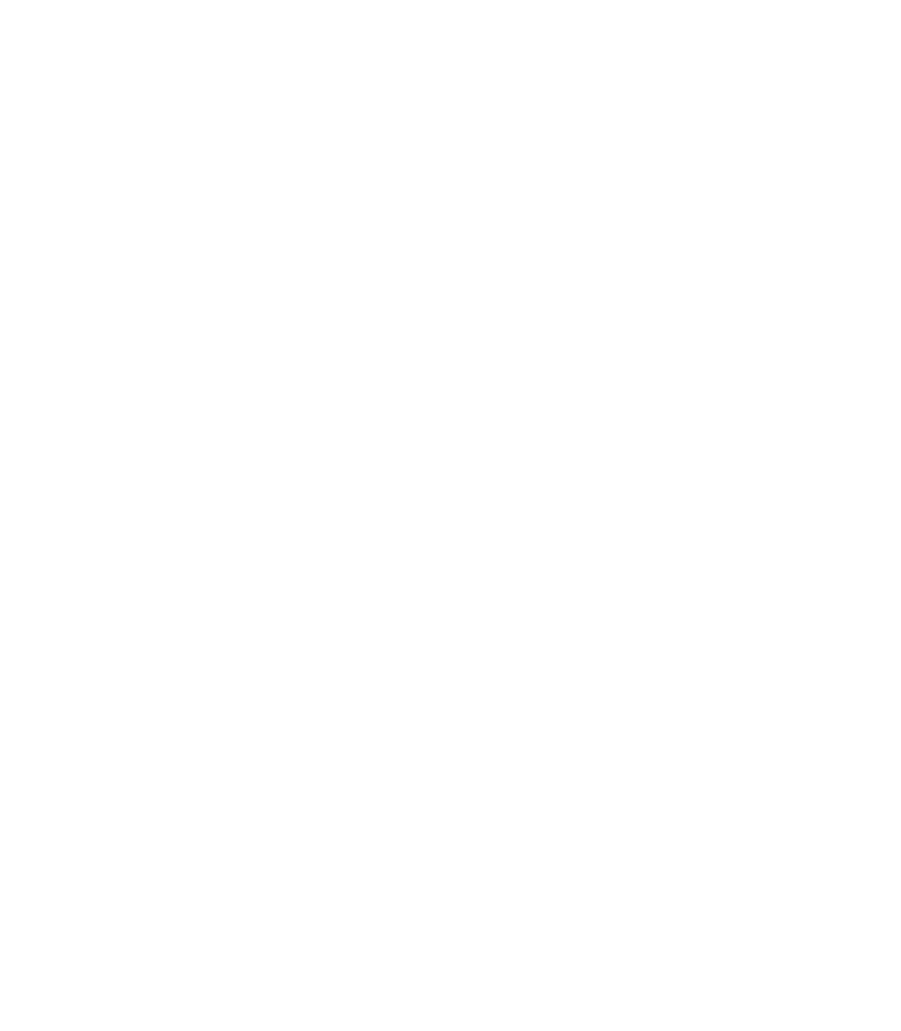 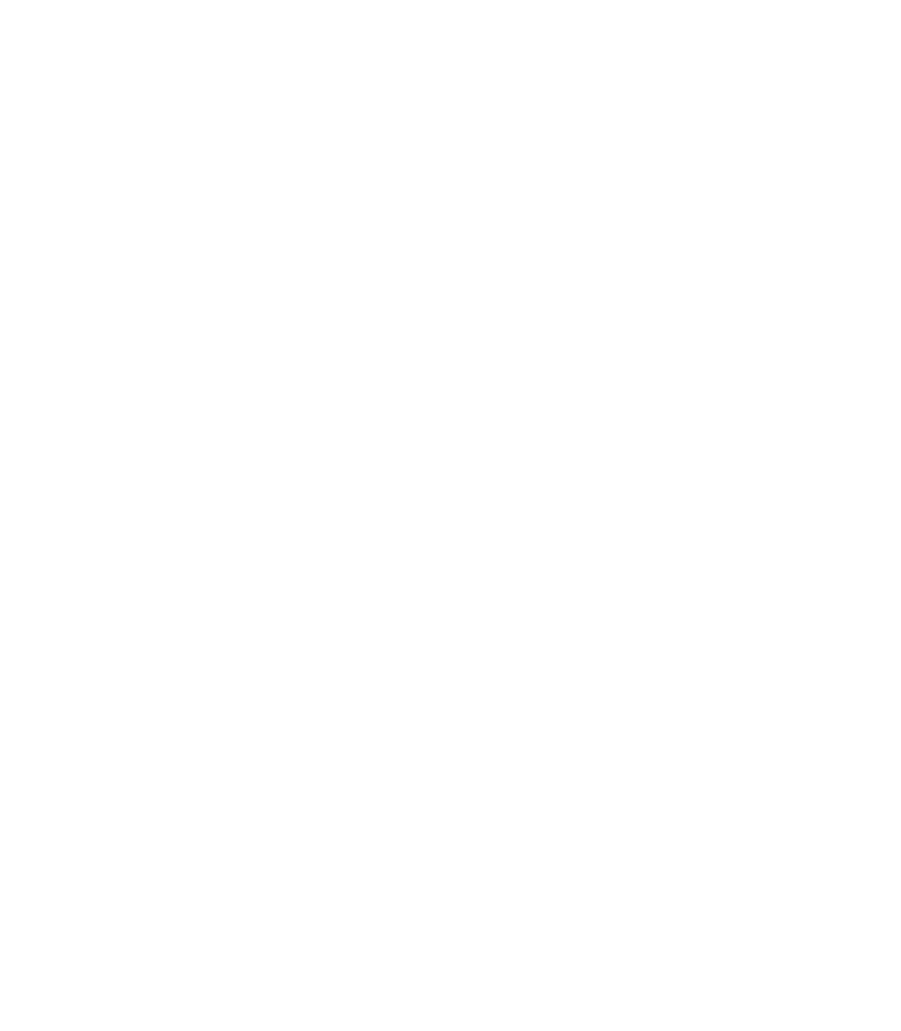 Bhí múinteoir Ealaíne agam a chinntigh go raibh na hábhair agam le cruthú (ní raibh aon cheann agam sa bhaile). Chuir sí tús le comórtais ealaíne le soláthairtí mar dhuaiseanna. Bhí mé i mo dhuine fásta sular thuig mé cén fáth ar chuir sí tús leo agus go raibh a fhios aici go dtabharfainn 100% le buachan mar bhí an péint agus an páipéar de dhíth orm.
Bhí mo shean leas-phríomhoide ina sholas le linn aimsir mo shaoil ​​nach raibh chomh geal sin agus chuidigh sé liom a thuiscint go bhfuil an scoil ann chun tacaíocht a thabhairt duit, ní amach chun tú a fháil. Is aingeal faoi cheilt í.
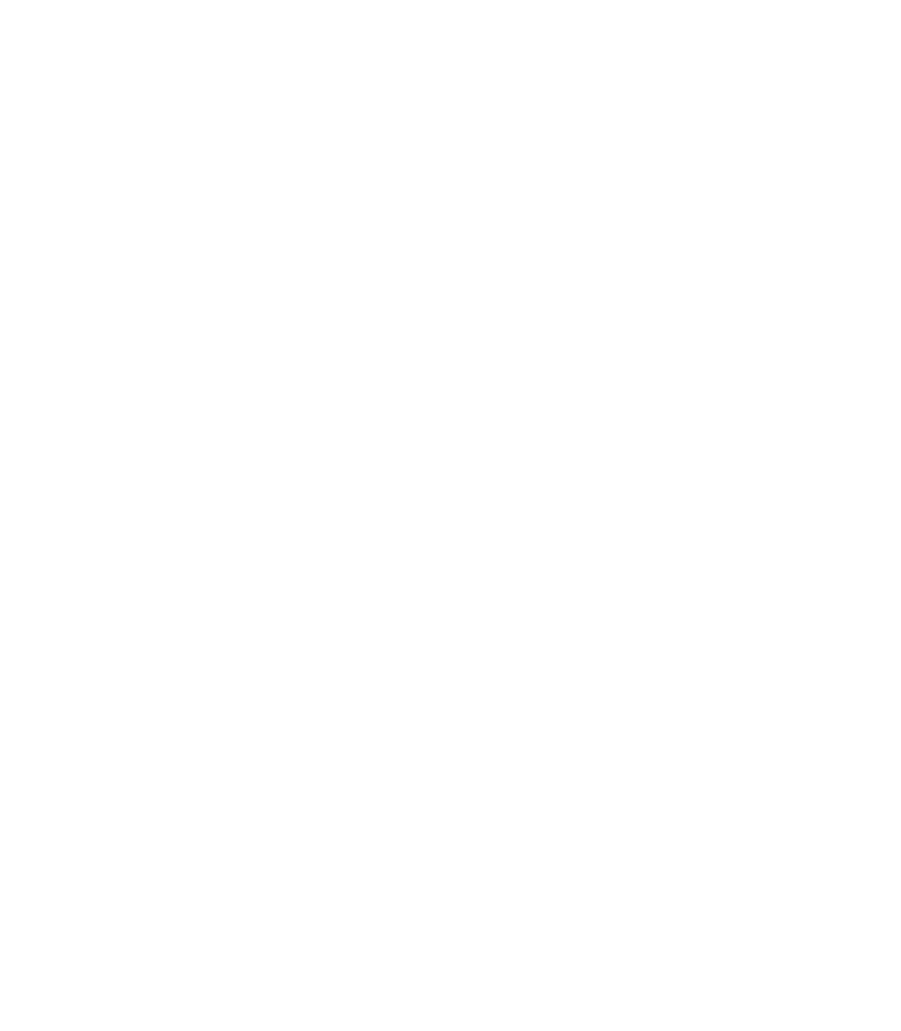 Bhí banna ceoil na scoile á rith ag mo mhúinteoir rang a 2, agus bhí mé i mo bhall de. Roghnaigh sí mé arís agus arís eile le haghaidh róil rince agus aisteoireachta in Variety Shows. Bhí mé thar a bheith cúthail, ach thug na seónna sin muinín dom…
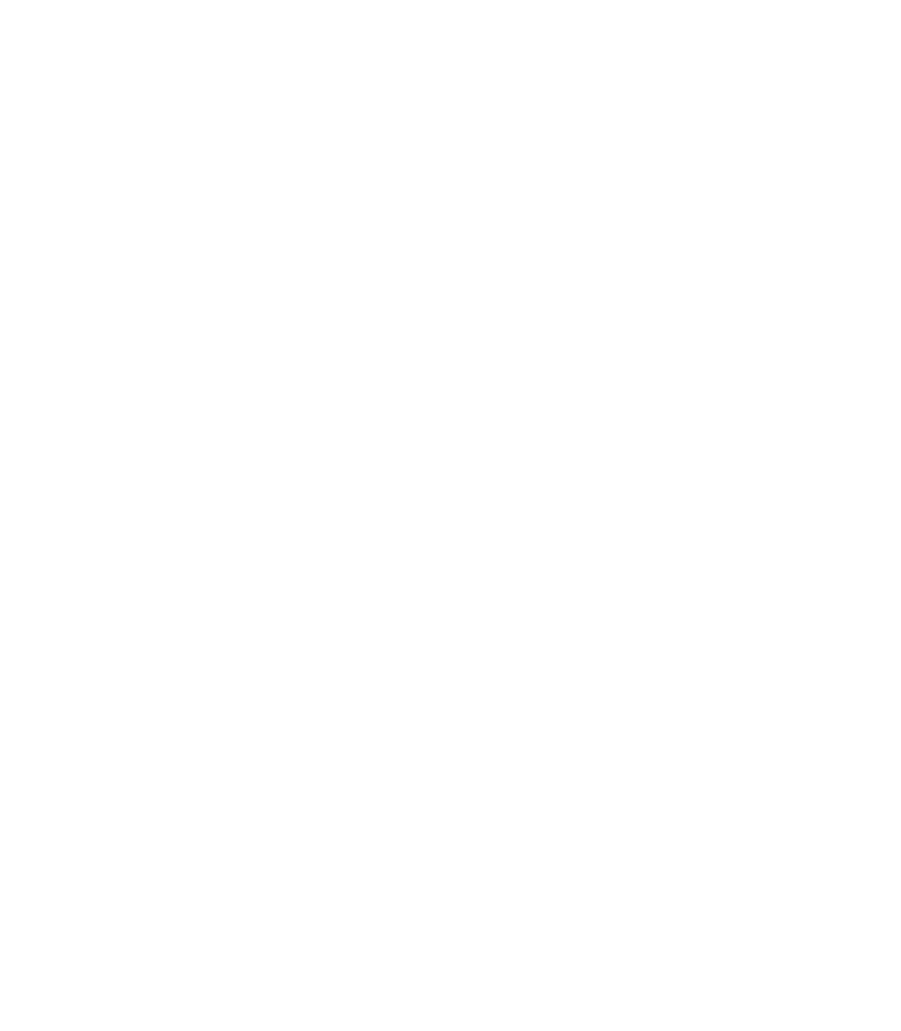 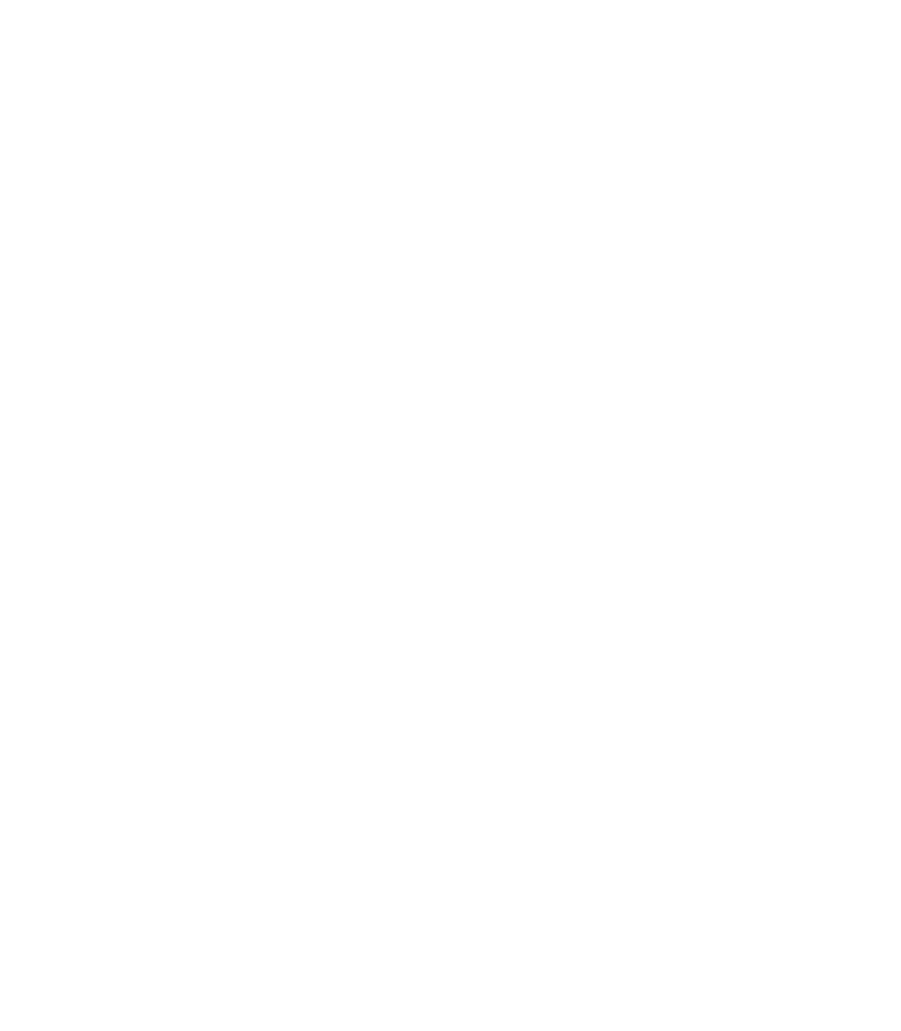 Bhí múinteoir iontach agam… “A chailíní, conas is féidir leat a bheith ag súil go gcreideann aon duine eile ionat mura gcreideann tú ionat féin!” - [Éirim] fós liom é sin inniu má tá suaitheadh ​​​​orm nó amhras orm féin.
Tar éis dom bliain scoile a bhaint amach [bhí múinteoir agam] a chaith a sosanna agus ranganna saor in aisce ag obair trí thurgnaimh eolaíochta liom ionas go bhféadfainn teacht suas. Is dochtúir mé anois.
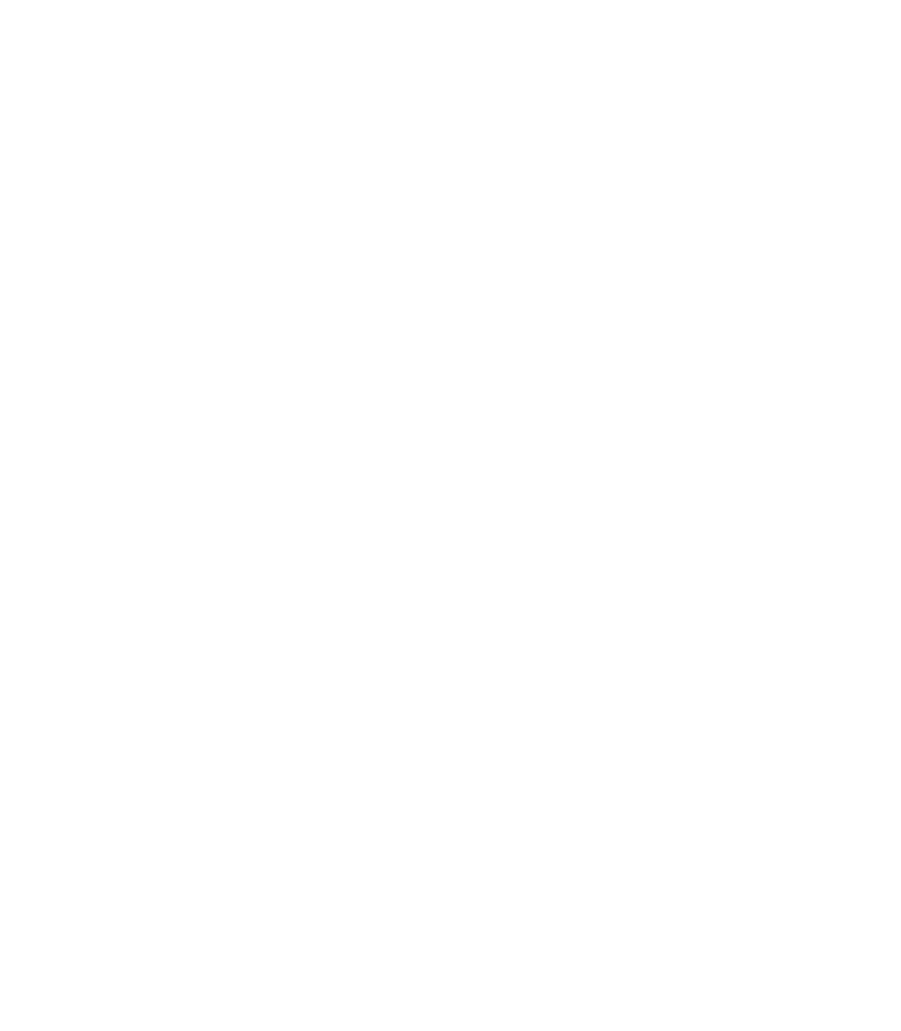 Dúirt mo mhúinteoir Mata i gcónaí go raibh acmhainneacht mhór agam. Ní dhearmad mé riamh é sin.
[Speaker Notes: Nótaí an mhúinteora

Cuireadh na sleachta ar an sleamhnán seo suas ar na meáin shóisialta mar fhreagra ar iarratas ar dhaoine a gcuid scéalta a roinnt faoi na múinteoirí inspioráideacha ar chas siad leo ina saol. 

Agus na sleachta seo á léamh againn, tabhair faoi deara aon tréithe dearfacha breise nó tréithe pearsantachta a luaitear nó a tharlaíonn duit.

Iarr ar oibrithe deonacha na comharthaí athfhriotail ar an sleamhnán a léamh os ard.

NB: Is deis mhaith é seo chun tréithe pearsantachta dearfacha/tréithe múinteoirí/oidí spreagthacha a d’fhéadfadh a bheith agat sa bhunscoil nó sa mheánscoil nó san ollscoil, nó i do shaol gairmiúil ó cháiligh tú, a roinnt. 

I do ghrúpa, pléigh aon tréithe dearfacha breise nó tréithe pearsantachta agus aontaigh cé na cinn is cóir a chur le do liosta.

Ag brath ar do rang, b’fhéidir go socrófá cuid de na tréithe nó tréithe pearsantachta seo a leanas, nó iad go léir, a roinnt agus cuireadh a thabhairt do dhaltaí aon cheann a bhaineann leis an liosta a chur leis:
sochaideartha
comhbhách
chumarsáidí (lena n-áirítear a bheith ina éisteoir maith)
trócaireach 
cruthaitheach 
tiomanta 
ionbhách 
measartha 
ionchais arda 
tá spéis agat 
foighneach 
dearfach 
ullmhaithe/eagraithe 
measúil (ar dhaltaí agus múinteoirí eile) 
tuiscint ar ghreann 
cliste 
tacúil

Foinse: Sleachta ar sleamhnán oiriúnaithe ó fhotha Twitter (‘X’ anois) arna thionscnamh ag @JMcG_1 i mí Aibreáin 2021.]
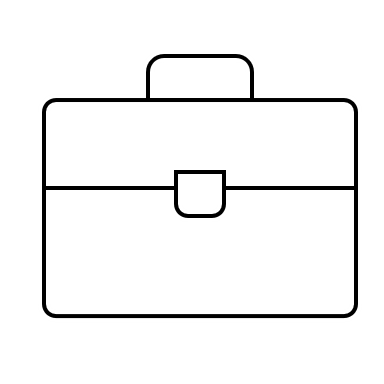 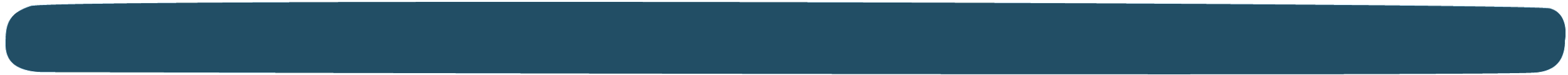 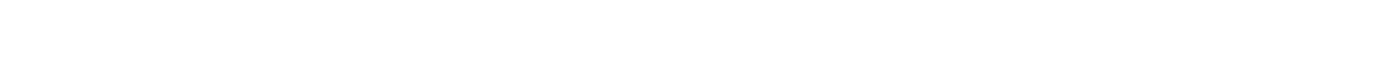 Foireann uirlisí oideachasóra
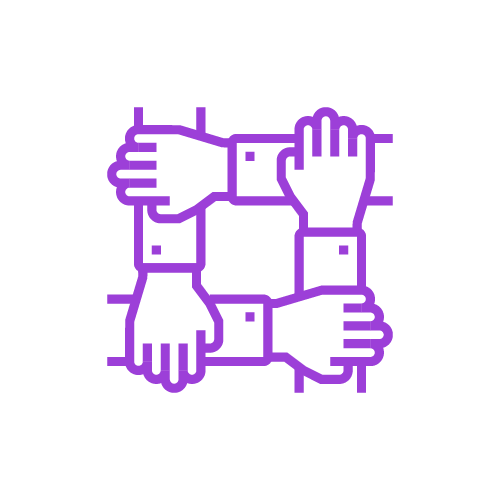 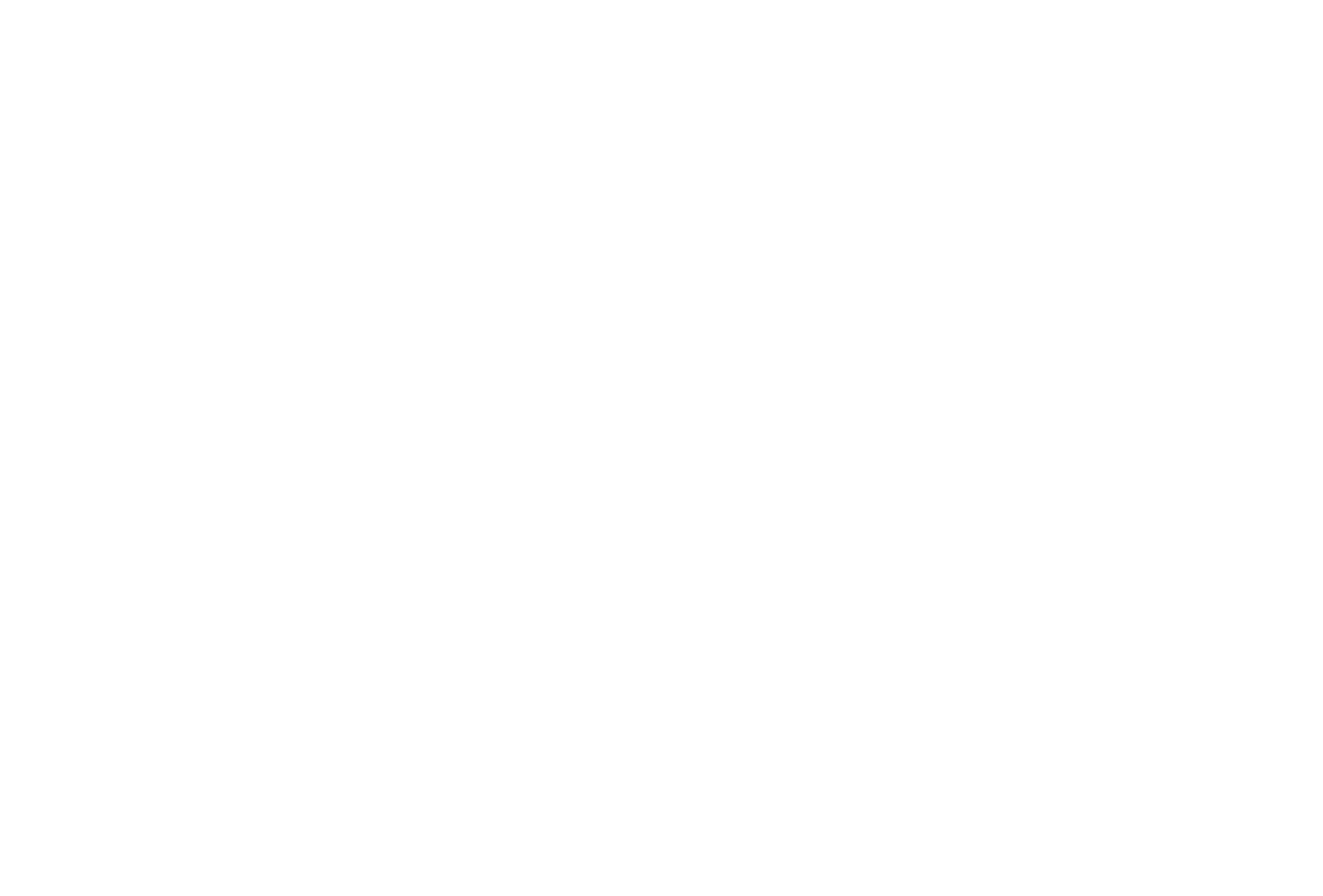 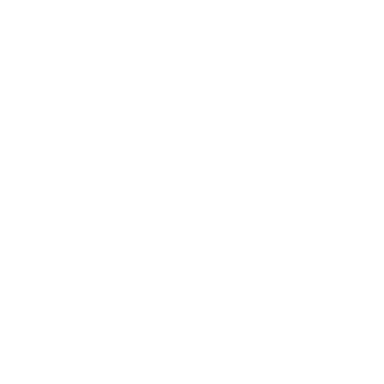 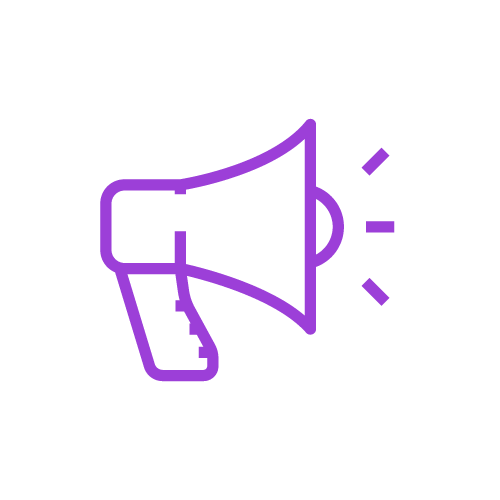 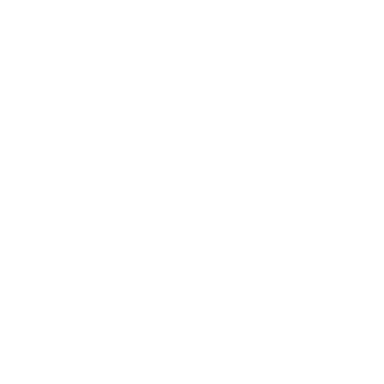 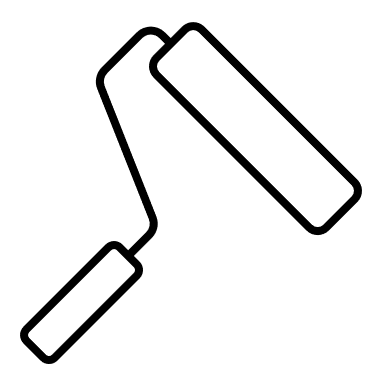 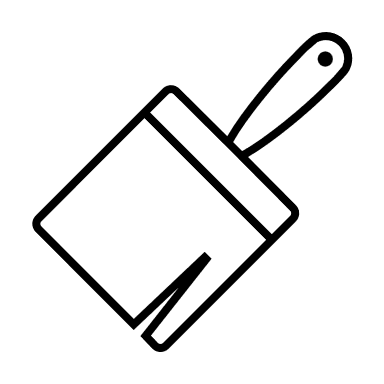 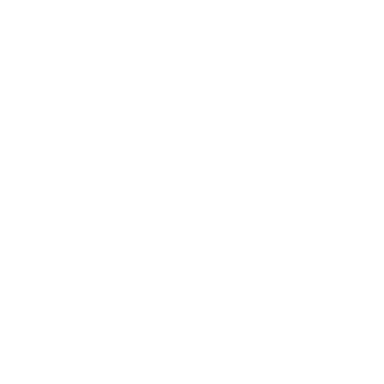 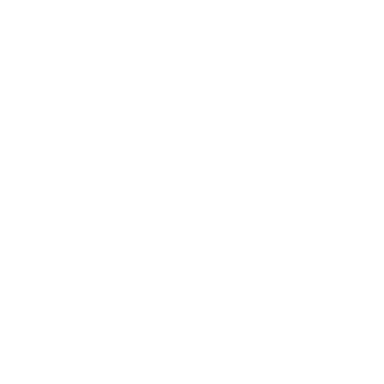 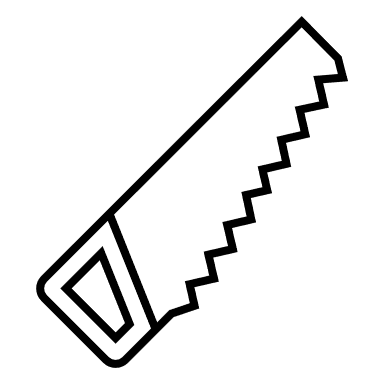 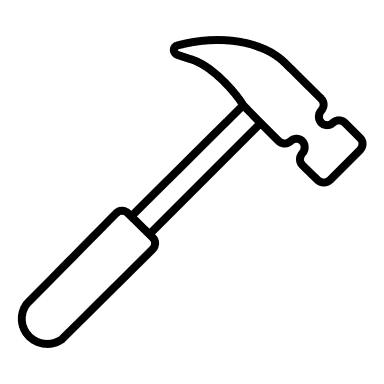 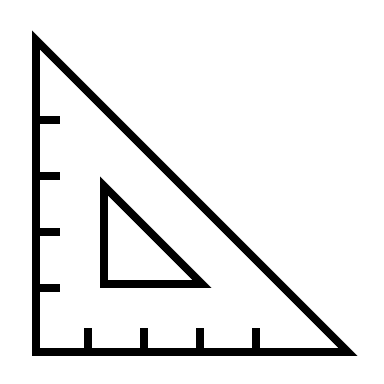 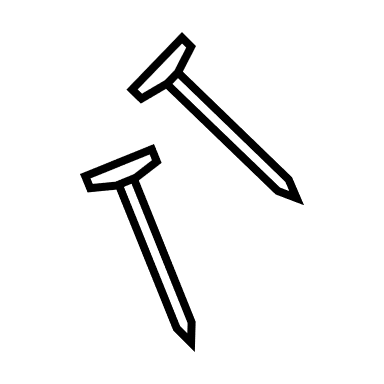 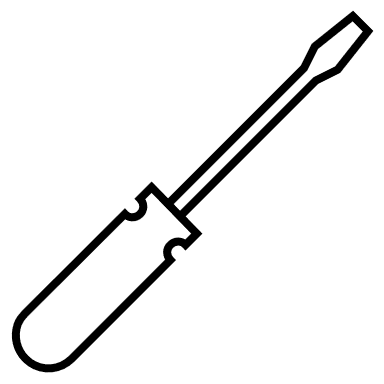 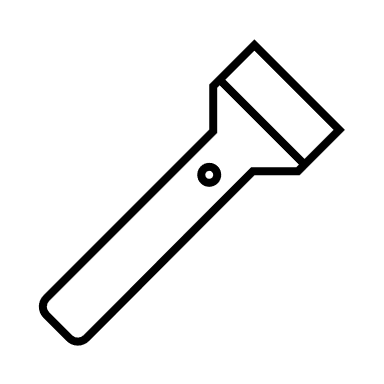 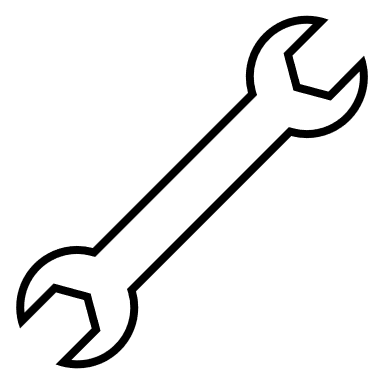 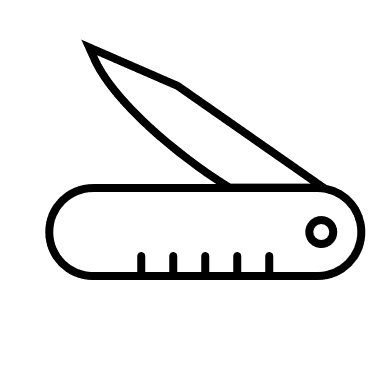 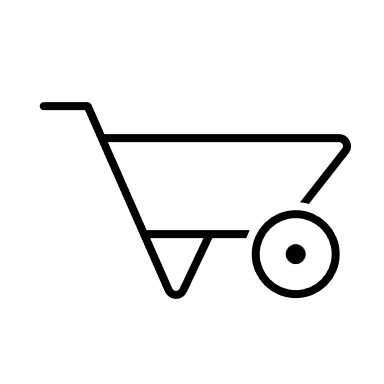 [Speaker Notes: Nótaí an mhúinteora

Táimid chun ‘Foireann Uirlisí Oideachais’ a chruthú le do liosta de na tréithe nó na tréithe dearfacha pearsantachta a dhéanann oideachasóir maith. 

Beidh tú ag obair le chéile i do ghrúpa chun teacht ar analaí nó comparáid a dhéanamh idir uirlis (amhail na cinn ar an sleamhnán nó cinn eile a d’fhéadfadh a bheith ag tógálaí nó siúinéir) agus na 3-4 thréith nó tréithe pearsantachta is fearr ar do liosta . 

Mar shampla, dá mbeadh ‘cumarsáid’ agat ar do liosta, seans go roghnófá an tóirse mar ‘Tá oideachasóir atá ina chumarsáid mhaith cosúil le tóirse toisc go lasann siad do thuiscint’. Nó, dá mbeadh ‘cinneadh’ agat ar do liosta, b’fhéidir go roghnódh tú casúr mar ‘Tá oideachasóir diongbháilte cosúil le casúr mar ní bhíonn siad ag siúl go fóill ach go bhfaigheann tú é’. 

Ag brath ar do rang, b'fhéidir gur mhaith leat na huirlisí ar an sleamhnán a aithint agus cúpla uirlis bhreise a ainmniú. 

Éascaigh aiseolas, ag cur béime ar analaí cosúla/difriúla do na tréithe nó na tréithe pearsantachta céanna. 

Déan plé ranga uile a éascú, ag baint úsáide as na ceisteanna seo a leanas mar leideanna:
Cé mhéad agaibh ar thaitin leo teacht suas le hanalaí? Cén fáth? Cén fáth?
Cén fáth a gceapann tú gur iarr mé ort é seo a dhéanamh? 

Tá luach oideachais ag baint leis an gcur chuige teagaisc seo. De réir mar a d’oibrigh tú le chéile i ngrúpaí chun teacht ar analógacha, bíonn tú páirteach go gníomhach i do chuid foghlama a chiallaíonn gur mó an seans go gcuimhneoidh tú ar an méid a d’fhoghlaim tú, gur mó an seans go mbeidh tuiscint níos doimhne agat agus go mbeidh deis agat feabhas a chur ar do chuid foghlama. scileanna cumarsáide agus cruthaitheachta.]
Aonad 2, Gníomhaíocht 2
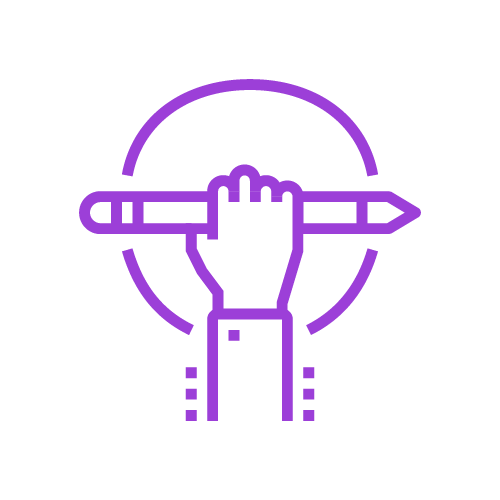 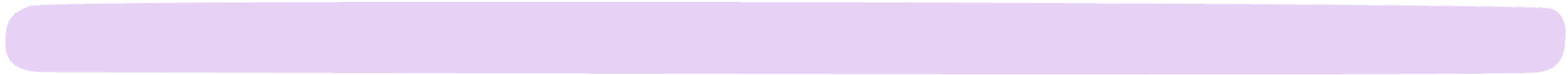 Mo tréithe pearsantachta nó saintréithe

1.

2.

3.

4.

5.
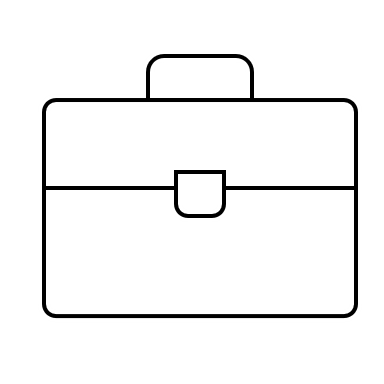 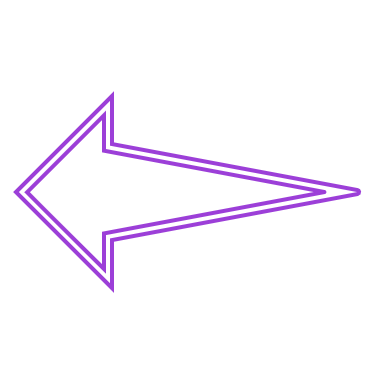 Mo Fhoireann Uirlisí
[Speaker Notes: Nótaí an mhúinteora

Ar do shon féin, scríobh síos 3-5 de do thréithe nó de thréithe dearfacha pearsantachta. Má tá smaointe uait, iarr ar chara chun tacaíocht a fháil. 

Cuir na ceisteanna seo a leanas ort féin:
An léiríonn aon cheann de mo thréithe pearsantachta tréithe nó tréithe pearsantachta dea-oide? 
An smaoineoinn ar bheith i mo mhúinteoir nó an bhfuil baint ag post/gairme eile a bhfuil spéis agam ann a bheith i m’oideachasóir cuid den am ar a laghad? Mar shampla, tá go leor post nó gairmeacha ann ina mbeadh orm a thaispeáint do dhuine eile conas rud éigin a dhéanamh, cur i láthair a bhaineann leis an obair a dhéanamh srl.
Cad iad na poist nó na gairmeacha eile ina bhféadfadh mo thréithe nó mo thréithe pearsantachta a bheith luachmhar? 

Tá sé úsáideach smaoineamh ar na tréithe nó na tréithe pearsantachta seo mar chuid de na huirlisí i do fhoireann uirlisí. B’fhéidir go díríonn na huirlisí seo tú chuig post nó slí bheatha ar leith nó b’fhéidir gur féidir leo a bheith cabhrach i raon post nó slite beatha. Tá uirlisí eile agat go léir a d'fhéadfadh a bheith soiléir le himeacht ama, agus is féidir leat cinneadh a dhéanamh fiú uirlis ar leith a fhás nó a chothú.]
Aonad 2, Gníomhaíocht 3
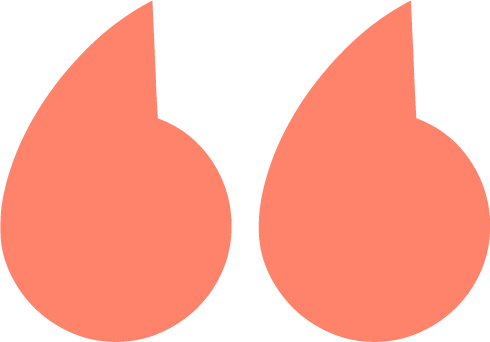 Cé nach mar a chéile na múinteoirí nó na scoláirí, tá an té atá i bhfeighil an oideachais á fhoirmiú nó á athchóiriú de réir mar a mhúineann sé/sí, agus is é an té atá á theagasc é/í féin sa phróiseas. 
Iad siúd a mhúineann foghlaimíonn trí theagasc agus iad siúd a fhoghlaimíonn trí fhoghlaim. 

Paulo Freire, oideachasóir agus fealsamh Brasaíleach
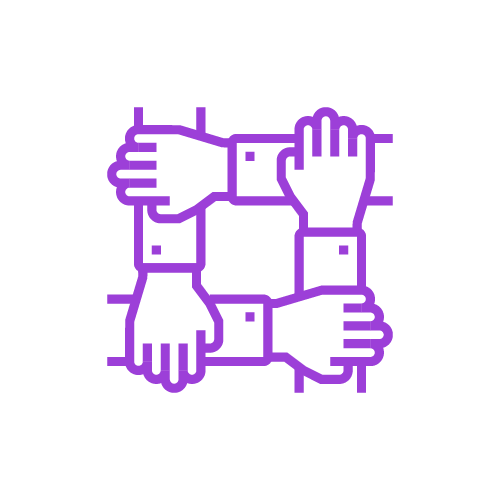 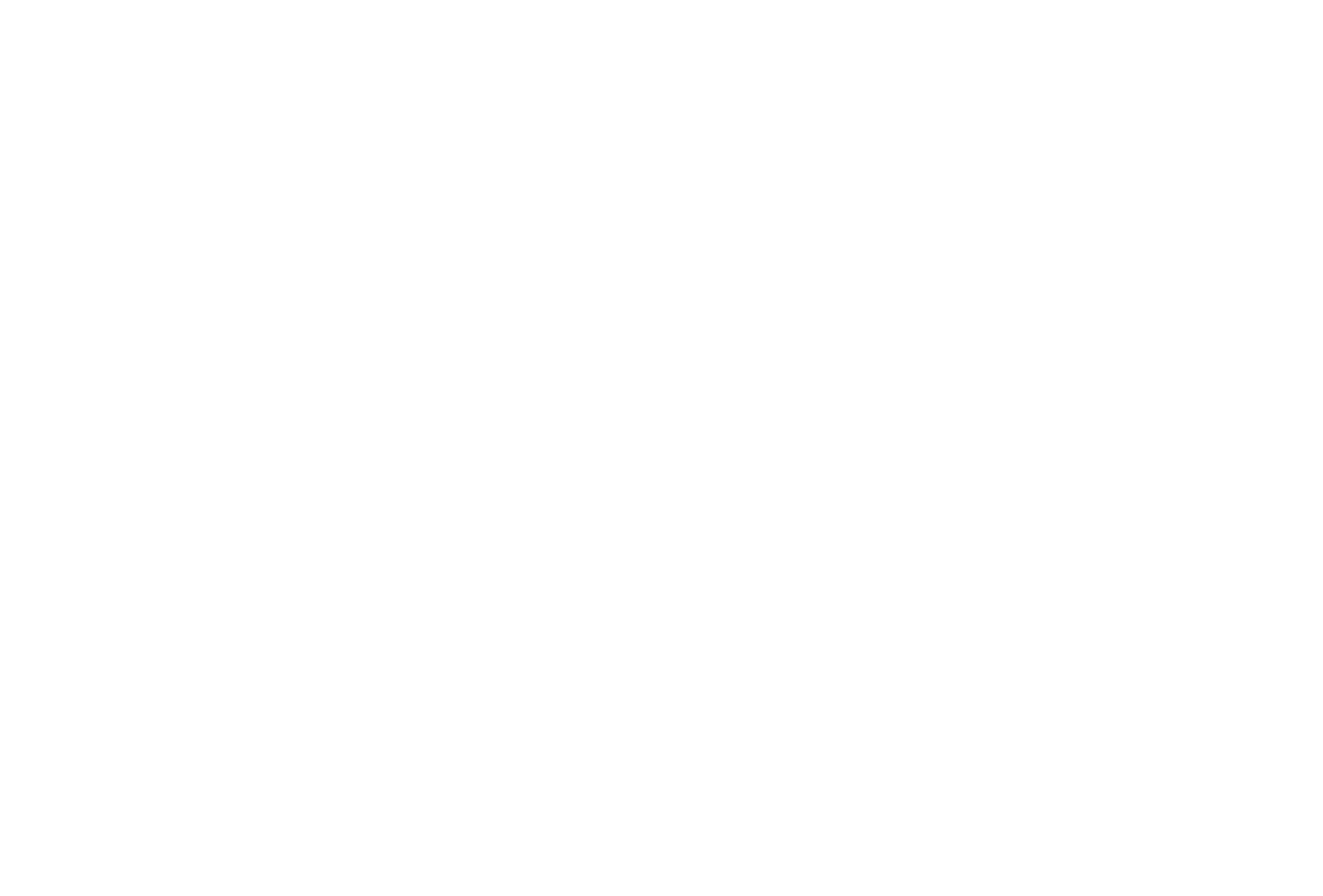 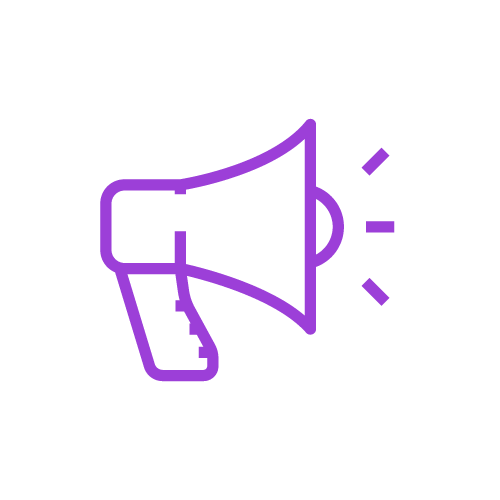 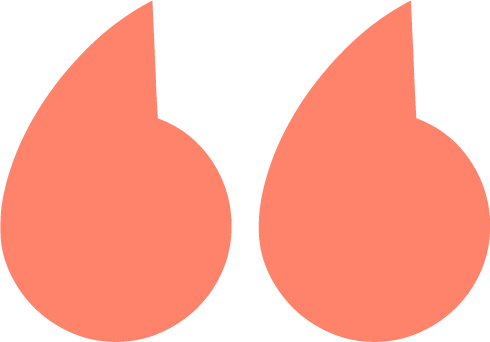 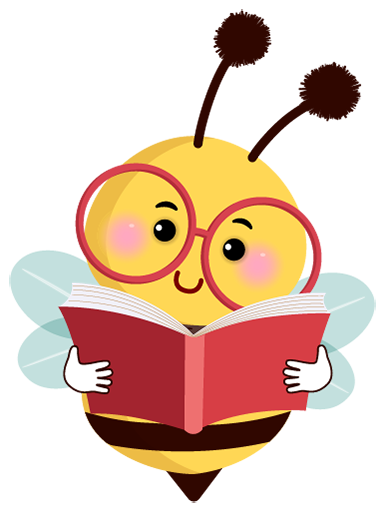 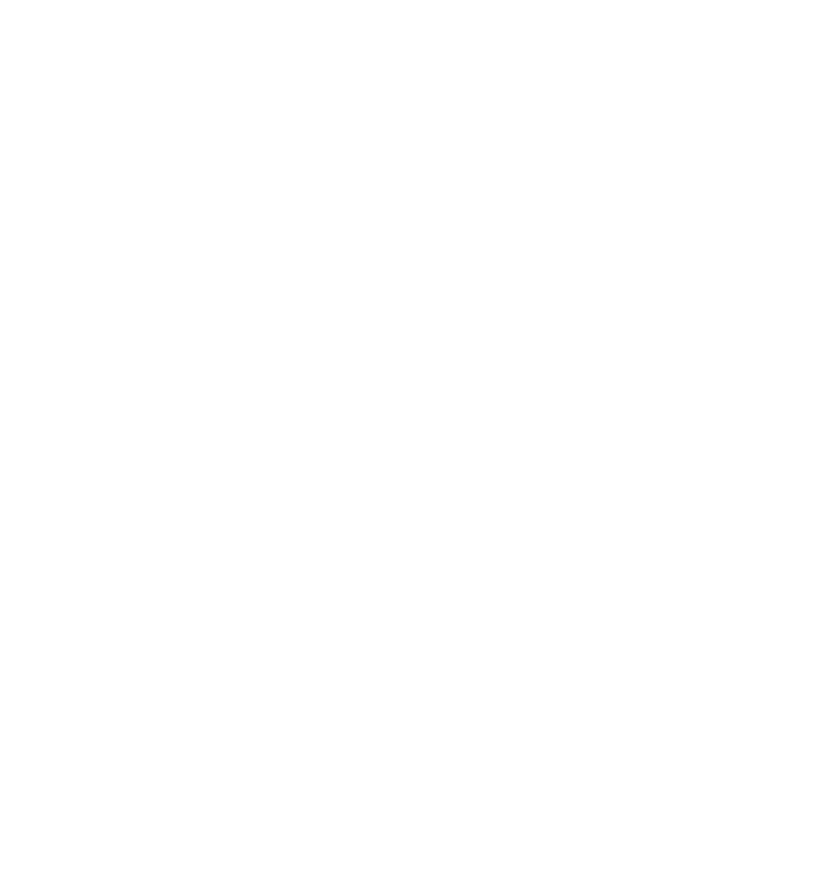 [Speaker Notes: Nótaí an mhúinteora

Fiafraigh ar iarratasóir an sliocht atá ar an sleamhnán a léamh os ard.

Ba mhian le Paulo Freire, ar bhuaileamar leis ag tús an aonaid seo, go mbeadh an t-oideachas faoi mhic léinn agus mhúinteoirí ag teacht le chéile i bplé nó i gcomhphlé faoina réaltacht reatha, faoin réaltacht a bhí uathu agus faoi conas an réaltacht inmhianaithe sin a bhaint amach. Chreid sé gur mhúin múinteoirí sa chineál seo timpeallacht foghlama, ach freisin d'fhoghlaim; agus, mic léinn a fhoghlaim, ach freisin mhúin. Chreid sé nach bhfuil ‘aon teagasc gan fhoghlaim’. Le go mbeidh an teagasc ag tarlú, ní mór don fhoghlaim a bheith ag tarlú freisin. 

NB: Is deis mhaith é seo chun sampla a roinnt d’am a d’fhoghlaim tú agus tú ag múineadh rud éigin. Más féidir, roinn sampla dearfach a bhaineann leis na scoláirí sa rang seo. 

Ar mhaith le haon duine sampla a roinnt de nuair a mhúin tú féin mar mhac léinn agus tú ag foghlaim rud éigin?

Roinn an rang i ngrúpaí beaga.

I do ghrúpa:
Cruthaigh líníocht de sheomra ranga ina múineann an múinteoir ach ina bhfoghlaimíonn sé freisin, agus ina bhfoghlaimíonn daltaí ach ina múineann siad freisin. Smaoinigh ar an chuma a bheadh ​​ar an seomra ranga - cén socrú atá i gceist leis na deasca/na cathaoireacha, cad atá ar na ballaí srl? Cad atá ag na daoine sa seomra ranga seo ag déanamh,ag éisteacht, ag féachaint, ag rá srl?

Tabhair cuireadh do dhaltaí a gcuid líníochtaí críochnaithe a thaispeáint.

Déan plé ranga uile a éascú, ag baint úsáide as na ceisteanna seo a leanas mar leideanna:
Cad iad na buntáistí a bhaineann leis an gcineál timpeallachta foghlama a ndearna Freire cur síos air?
An bhfuil aon míbhuntáistí ann?
Ar mhaith leat a bheith i do dhalta sa timpeallacht foghlama seo? Cén fáth?
Ar mhaith leat a bheith i do mhúinteoir sa timpeallacht foghlama seo? Cén fáth?

Ag brath ar do rang, b'fhéidir gur mhaith leat a fhiafraí freisin conas a chuirtear an timpeallacht foghlama seo i gcomparáid leis an timpeallacht i do scoil.]
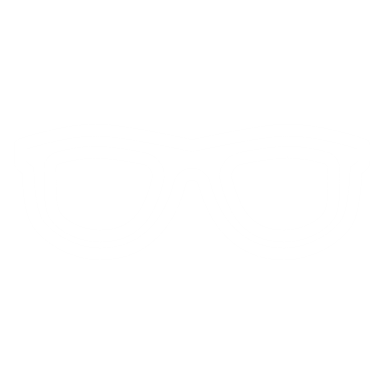 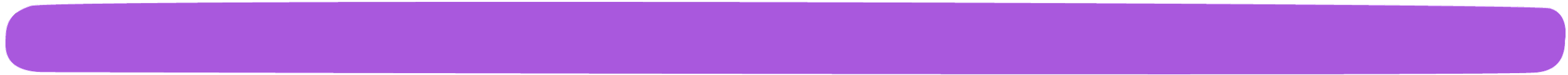 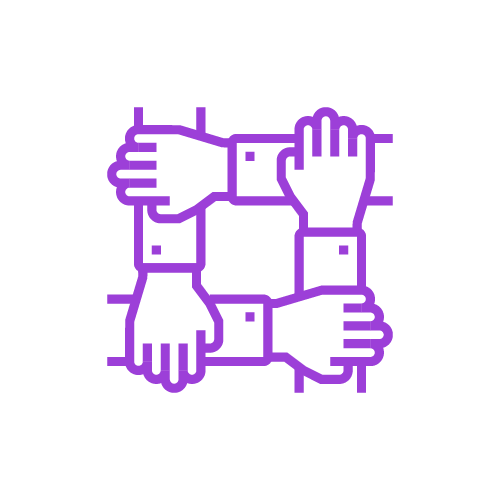 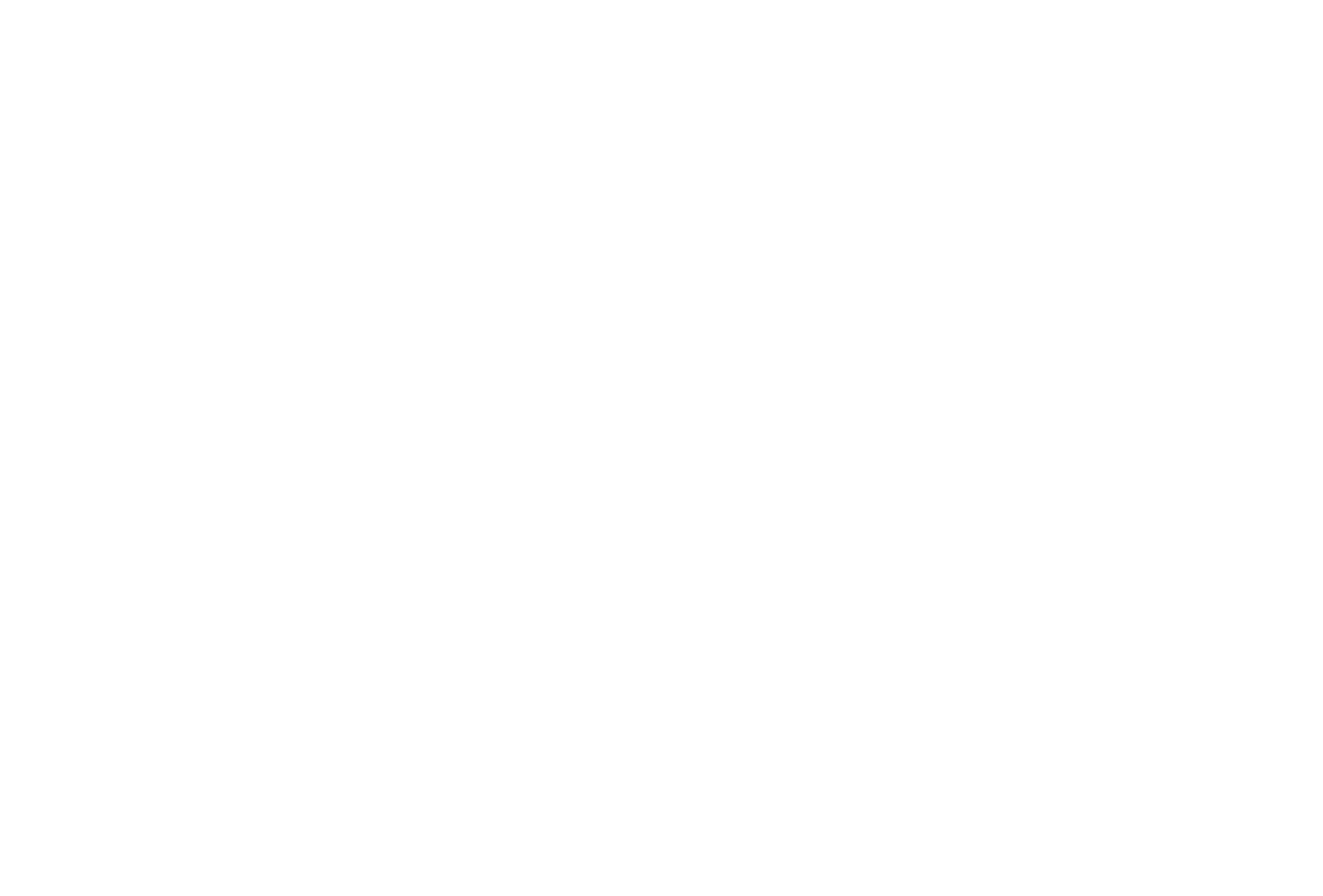 Aonad 2, Gníomhaíocht 4
Súile an mhúinteora
[Speaker Notes: Nótaí an mhúinteora

Roinn an rang ina phéirí.

Breathnóidh tú ar an aonad Pathways seo trí shúile an mhúinteora.

Cuir i gcuimhne don rang cad é a chlúdaigh siad san aonad seo, mar seo a leanas:
San aonad seo, d’fhoghlaimíomar faoi smaointe Paulo Freire maidir le teagasc, múinteoirí/mic léinn agus timpeallachtaí foghlama. Comhcheangail do dhá liosta de na tréithe nó na tréithe dearfacha pearsantachta a dhéanann oideachasóir maith. D’aithin tú do thréithe agus do thréithe dearfacha pearsantachta féin agus an chaoi a bhfuil siad seo mar chuid d’fhoireann uirlisí ar féidir leat leas a bhaint astu ar feadh do shaoil. D’oibrigh tú i d’aonar, i mbeirteanna, i ngrúpaí beaga agus mar rang iomlán, ag léamh, ag plé, ag scríobh, ag cur i láthair agus anois tá tú chun machnamh a dhéanamh.

Samhlaigh gur múinteoir tú. Iarradh ort an t-aonad Pathways seo a theagasc mar fhoireann an bhliain seo chugainn. 

Is éard is teagasc foirne (nó comhtheagasc) ann nuair a dhéanann beirt mhúinteoirí nó oideachasóirí nó níos mó gníomhaíochtaí, ceachtanna nó aonaid a phleanáil, a mhúineadh agus a mheasúnú le chéile. 

NB: Is deis mhaith í seo chun aon eispéiris dhearfacha a bhí agat ar theagasc foirne a roinnt, nó labhairt faoin tábhacht a bhaineann le comhoibriú le comhghleacaithe sa mhúinteoireacht agus i bpoist nó i slite beatha eile a bhí agat san am a chuaigh thart. 

Le do pháirtí, pleanáil cad a dhéanfá arís agus cad a d’athrófá agus an t-aonad seo á mhúineadh agat an bhliain seo chugainn. Cuimhnigh, níl aon teagasc gan fhoghlaim, coinnigh do dhaltaí i gceartlár do chuid pleanála agus cinntigh go bhfuil cúiseanna fónta oideachais agat le do chinntí.

NB: Is deis mhaith í seo chun ceisteanna nó ráitis a chuireann tú ort féin go hiondúil a roinnt mar bhealach chun machnamh a dhéanamh ar cheachtanna nó aonaid foghlama agus chun iad a mheas. 

Cuidigh le rogha péirí lena bplean a chur i láthair agus leis an réasúnaíocht taobh thiar dá bplean.]
Aonad 2, Ag seiceáil isteach leis an cuspóirí foghlama
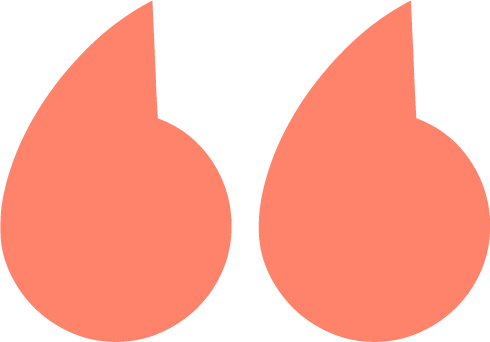 Haigh arís! 
Conas mar a d’éirigh leat le hAonad 2?

Ar fhoghlaim tú conas...?
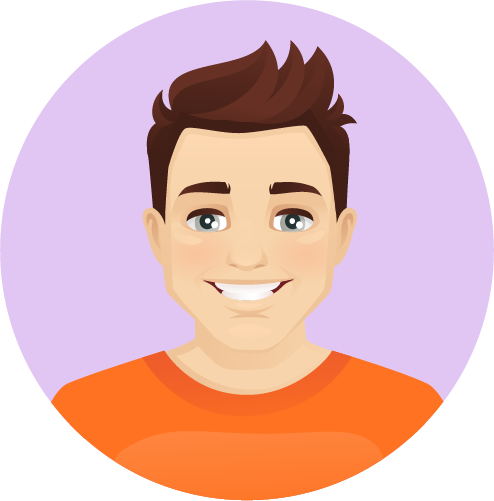 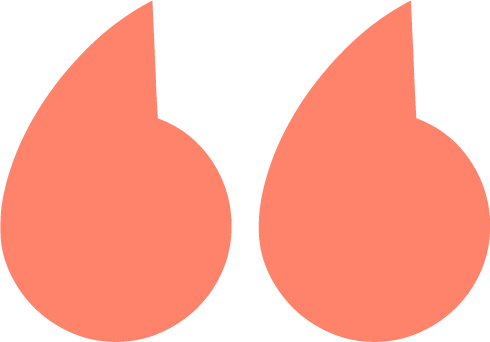 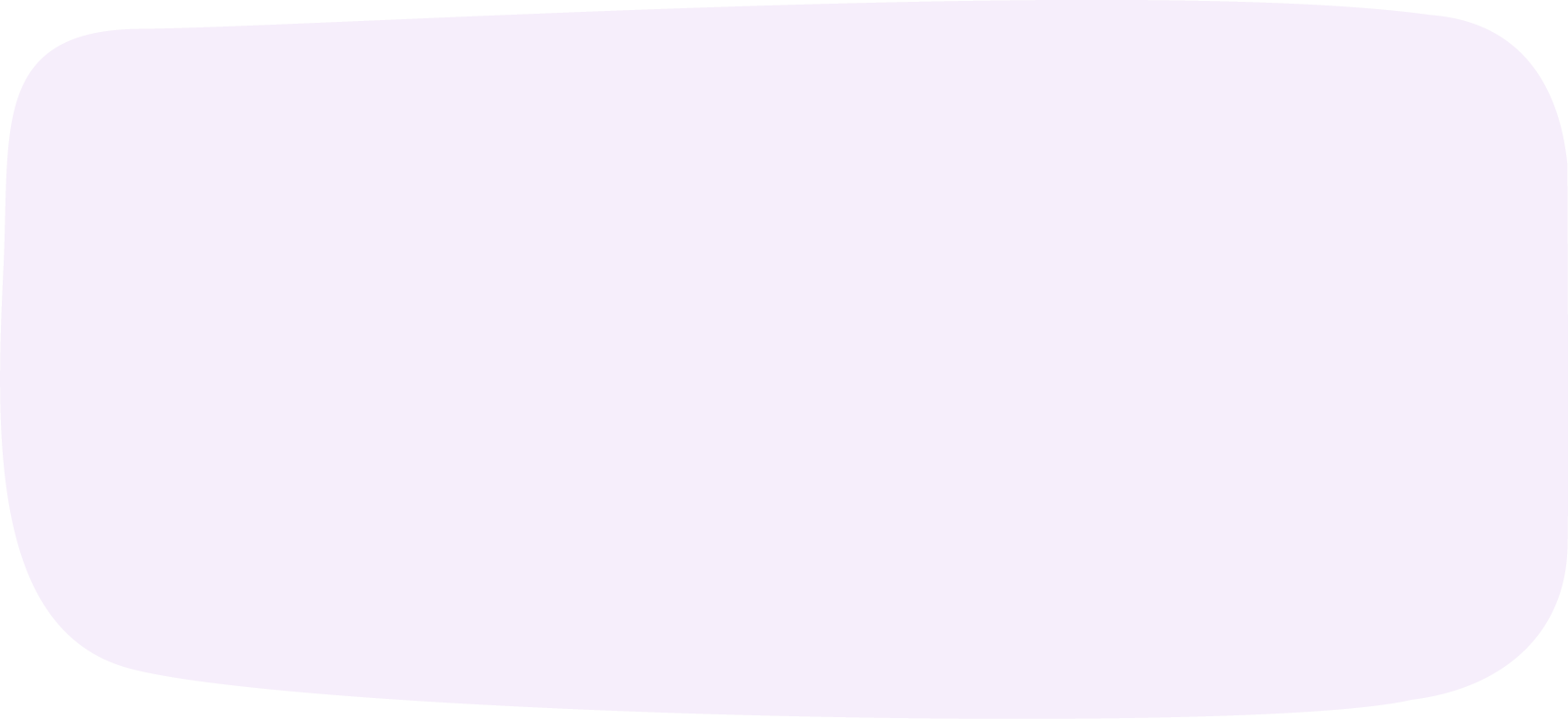 pléigí smaointe Paulo Freire agus conas a bhaineann siad seo linne
tréithe pearsantachta nó tréithe dearfacha oideachasóra maith a aithint
machnamh a dhéanamh ar ábharthacht phearsanta na tréithe nó na tréithe seo agus eile
anailís a dhéanamh ar chur chuige teagaisc
machnamh, ó thaobh an mhúinteora, ar cad a d’oibrigh go maith agus cad a d’fhéadfaí a fheabhsú san aonad seo
[Speaker Notes: Nótaí an mhúinteora

Léigh gach intinn foghlama os ard.

Iarr ar na daltaí ordóg a thabhairt duit má bhraitheann siad go bhfuil an rún foghlama bainte amach acu, ordóg anuas má tá tacaíocht fós ag teastáil uathu agus dorn mura bhfuil siad cinnte.Iarr ar na scoláirí ordóg a chur in airde má bhraitheann siad go bhfuil an intinn foghlama bainte amach acu, ordóg a chur síos má tá tacaíocht ag teastáil uathu gus dorn a thaispeáint mura bhfuil siad cinnte.]
Aonad 2, Gníomhaíocht fhairsingthe
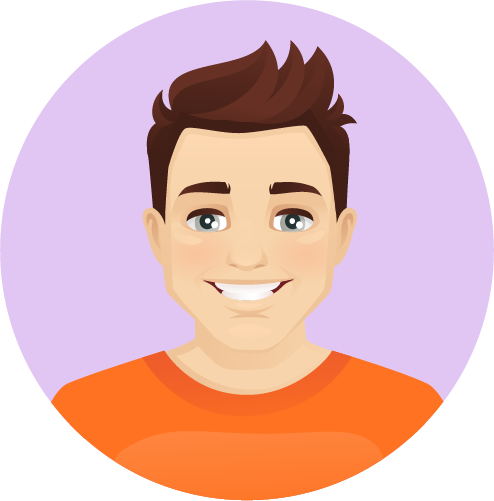 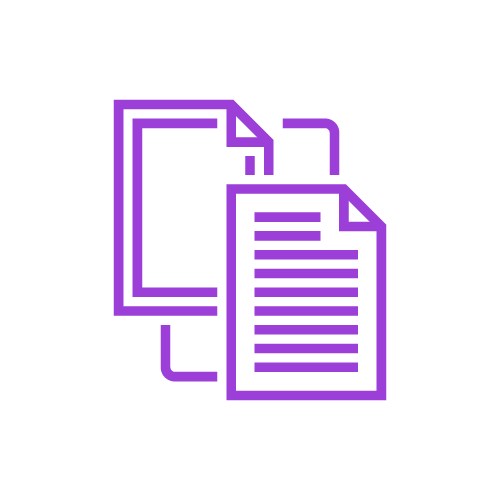 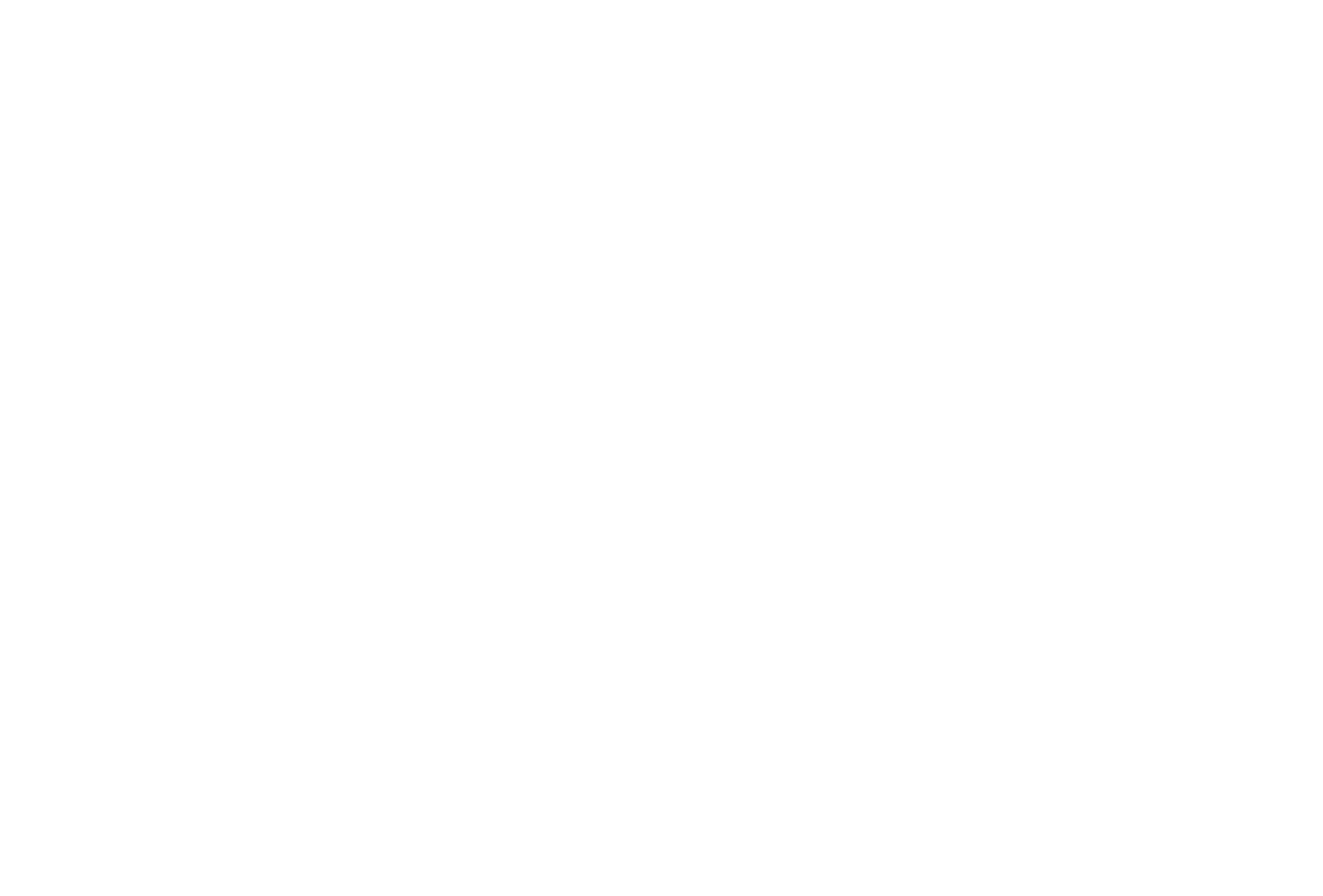 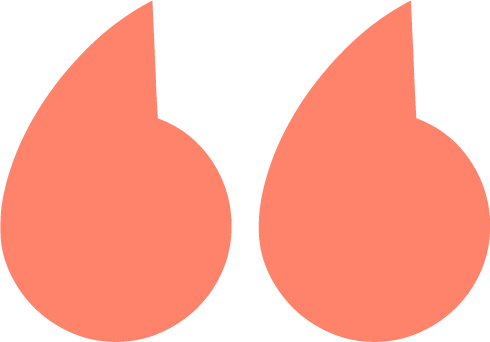 Seo smaoineamh duit.

Cuir agallamh ar dhuine de do mhúinteoirí faoi ghnáthlá múinteoireachta, ón nóiméad a shroicheann siad an scoil go dtí go gcríochnaíonn siad an obair. 

Cuir do ghnáthlá i gcomparáid lena lá féin.

Scríobh machnamh gairid ar na difríochtaí agus na cosúlachtaí idir gnáthlá an mhúinteora agus an dalta.  Más féidir, foilseofar do mhachnamh i do nuachtlitir scoile, ar shuíomh gréasáin nó a leithéid.

Maraigh, nach fíor sin?!?
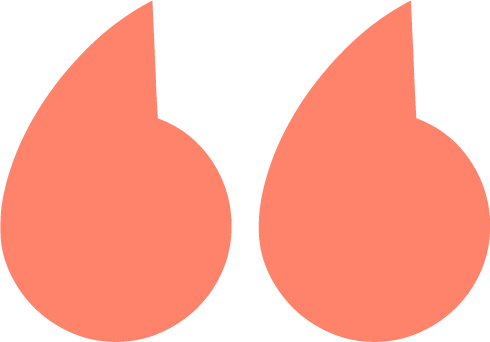 [Speaker Notes: Nótaí an mhúinteora

Tá an ghníomhaíocht bhreise a mholtar ar an sleamhnán seo nasctha le Gníomhaíocht 3 (Sleamhnán 9) agus Gníomhaíocht 4 (Sleamhnán 10).]
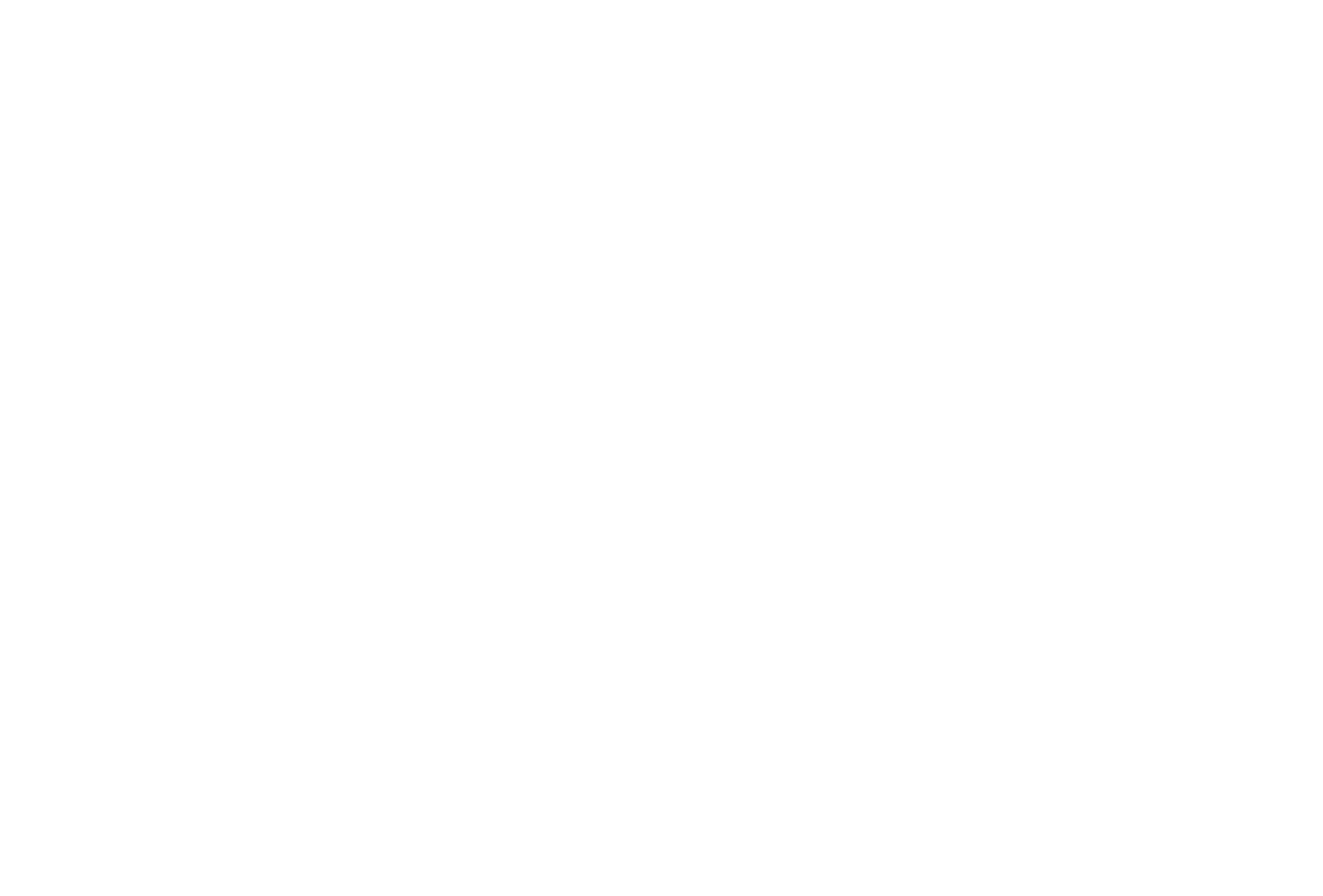 Tionscadal Conaire
Institiúid Oideachais
Ollscoil Chathair Bhaile Átha Cliath